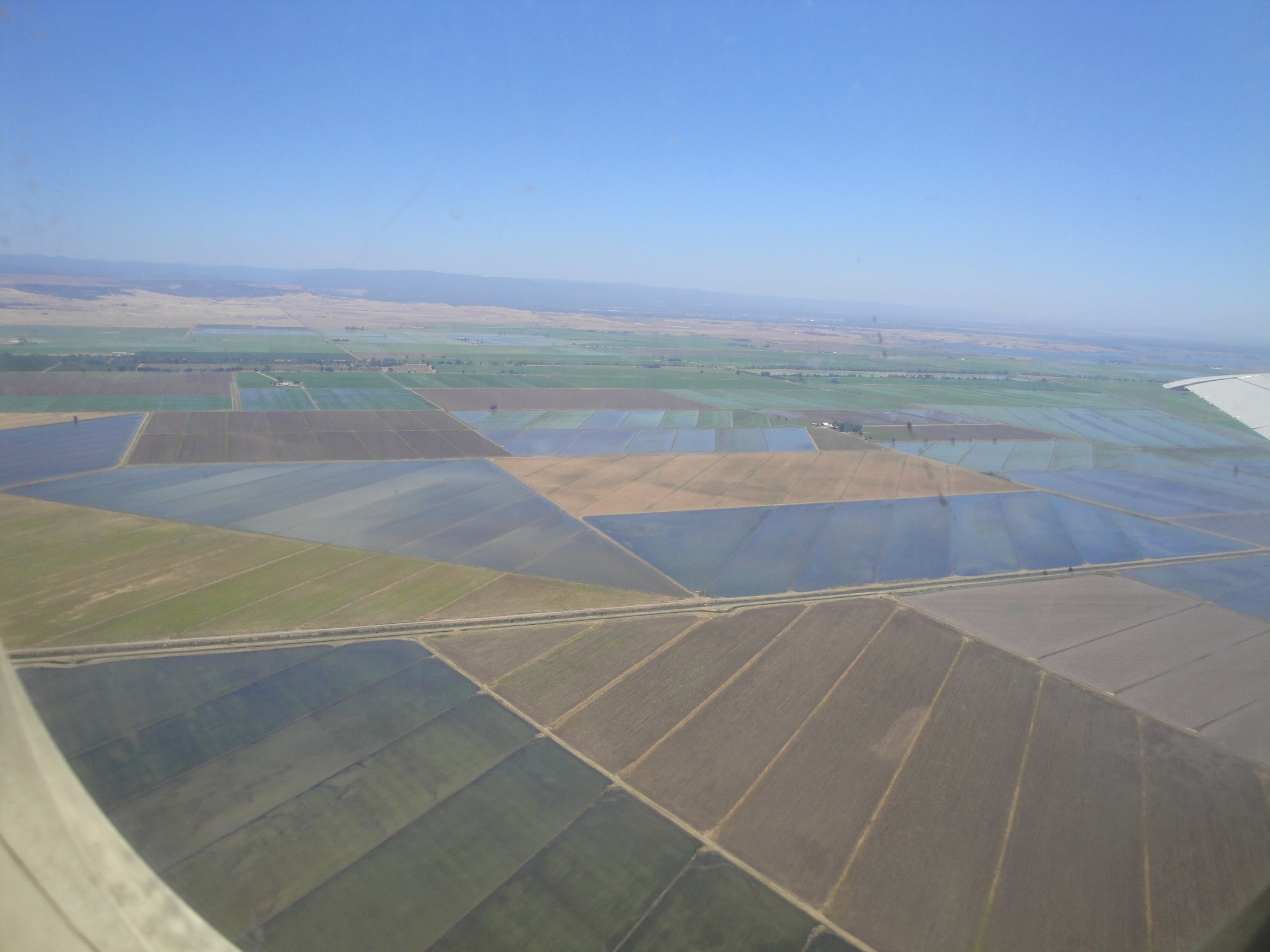 Methane Emissions from Point and Area Sources in California

J. Peischl,1,2 T. B. Ryerson,2 M. Trainer,2 A. E. Andrews,3 E. L. Atlas,4 
R. Commane,6 B. C. Daube,6 G. S. Diskin,5 E. Dlugokencky,3 G. J. Frost,1,2 J. S. Holloway,1,2 
J. Kofler,1,3 E. A. Kort,6 P. M. Lang,3 K. A. Masarie,3 S. A. McKeen,2 J. A. Neuman,1,2 
P. C. Novelli,3 J. B. Nowak,1,2 I. B. Pollack,1,2 J. M. Roberts,2 G. W. Sachse,5 
G. W. Santoni,6 S. A. Vay,5 S. C. Wofsy,6 B. Xiang,6 and D. D. Parrish2

1 CIRES, University of Colorado Boulder, Boulder, CO
2 NOAA ESRL Chemical Sciences Division, Boulder, CO
3 NOAA ESRL Global Monitoring Division, Boulder, CO
4 Marine and Atmospheric Chemistry, RSMAS/University of Miami, Miami, FL
5 Chemistry and Dynamics Branch, NASA Langley, Hampton, VA
6 EPS and SEAS, Harvard University, Cambridge, MA
Outline:
  CH4 emissions inventories for California
  Observations from P-3 during CalNex
a)  L.A. Basin (dairies, landfills, wastewater treatment, …)
b)  Sacramento Valley (rice, dairies, gas wells, wetlands)
  Summary
Known sources of CH4 in California
Air Resources Board (ARB) emissions inventories (EI)
We can evaluate many of these sectors with P-3 data:

  dairies in Central Valley
       and L.A. Basin

  rice in Sacramento Valley

  L.A. Basin – combination 
       of all but rice
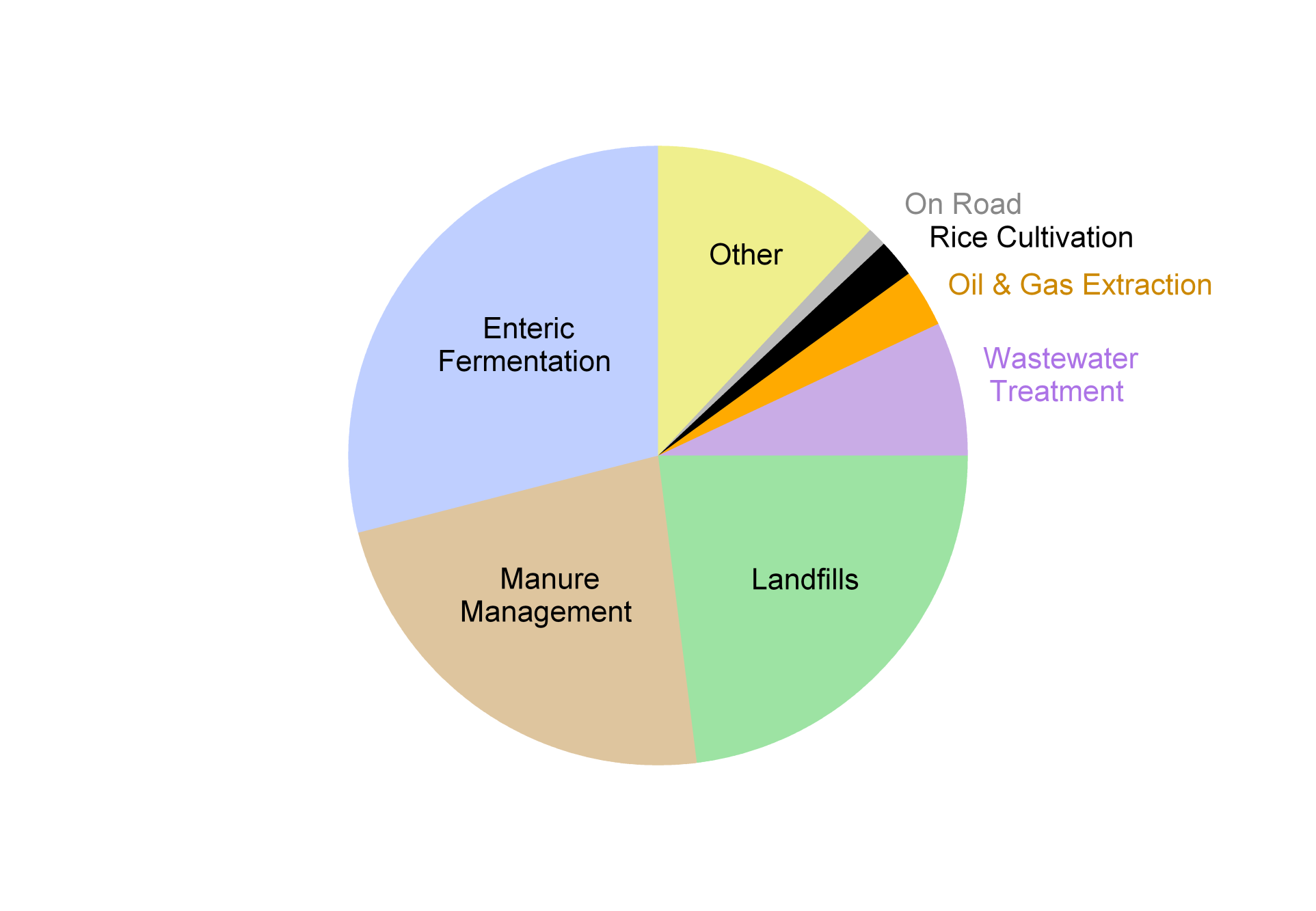 cattle – see Nowak 
et al. 10:10 am
ARB CH4 EI: http://www.arb.ca.gov/cc/inventory/inventory.htm
ARB criteria pollutants EI: http://www.arb.ca.gov/ei/maps/basins/abscmap.htm
Known sources of CH4 in California
Air Resources Board (ARB) emissions inventories (EI)
We can evaluate many of these sectors with P-3 data:

  dairies in Central Valley
       and L.A. Basin

  rice in Sacramento Valley

  L.A. Basin – combination 
       of all but rice
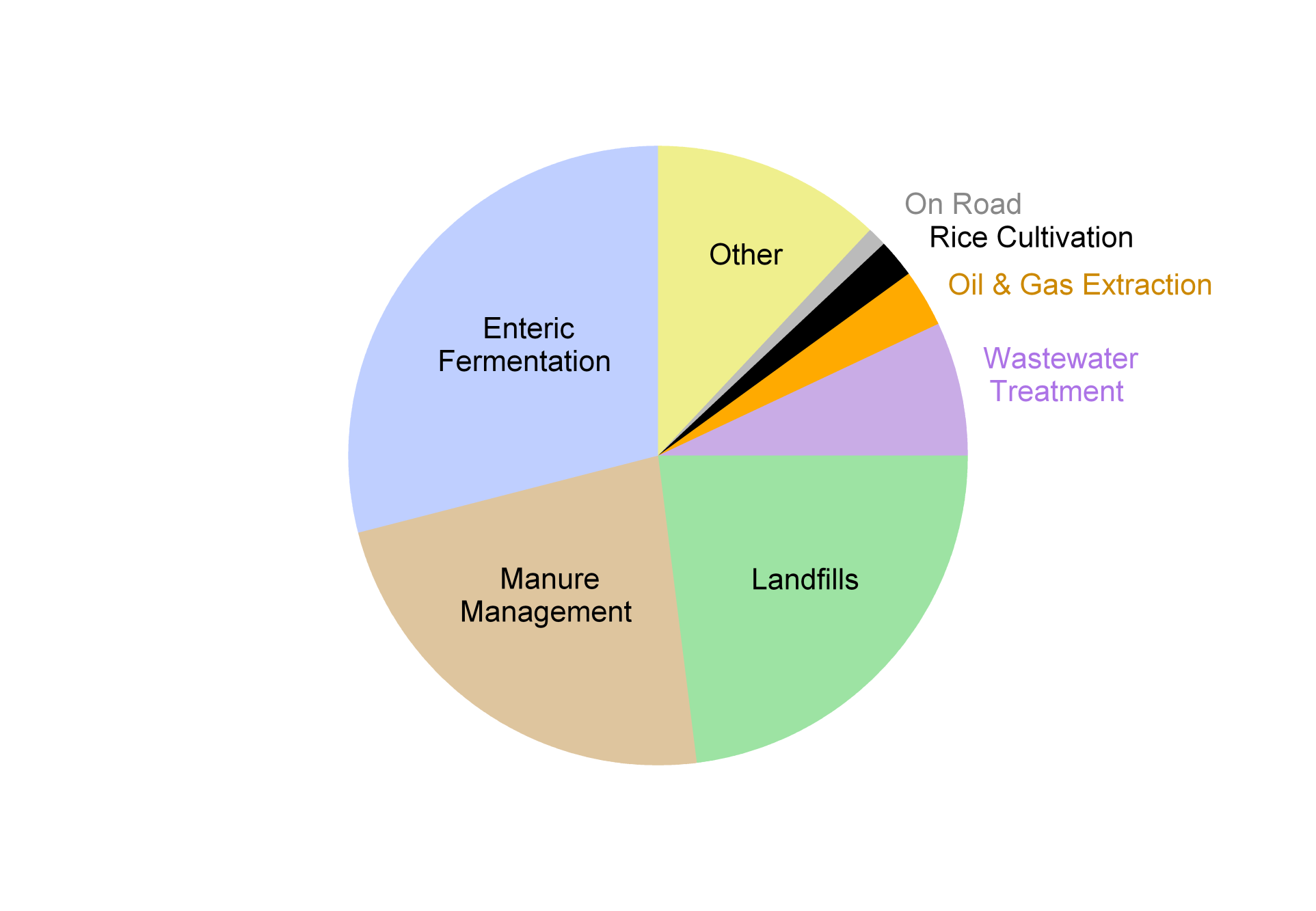 cattle – see Nowak 
et al. 10:10 am
L.A. Basin CH4 to CO inventory emission ratios
  total ≈ 0.12
  cars  ≈ 0.017
ARB CH4 EI: http://www.arb.ca.gov/cc/inventory/inventory.htm
ARB criteria pollutants EI: http://www.arb.ca.gov/ei/maps/basins/abscmap.htm
P-3 data show areas with high CH4 emissions
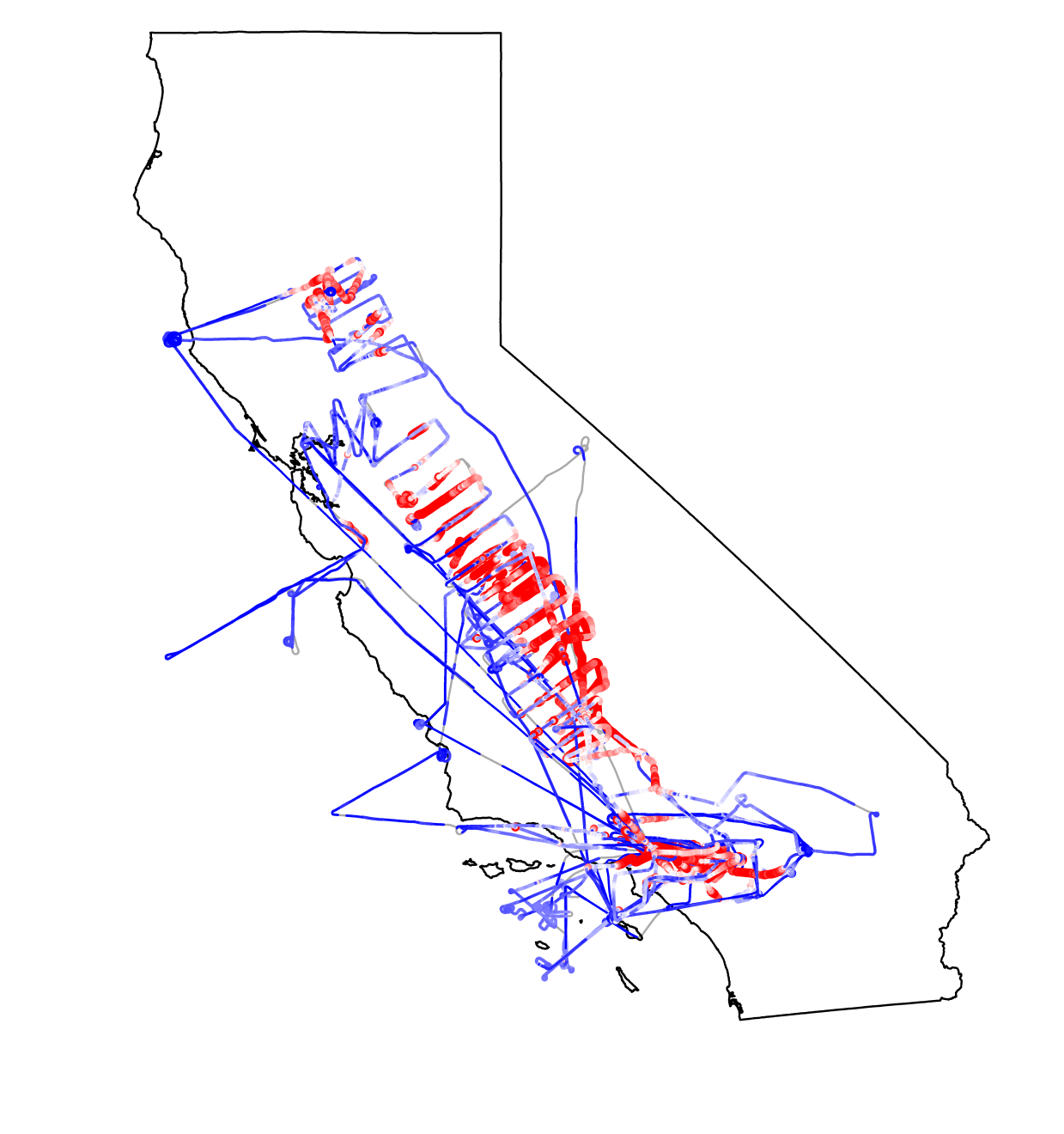 We can begin to evaluate individual areas and sources from airborne data
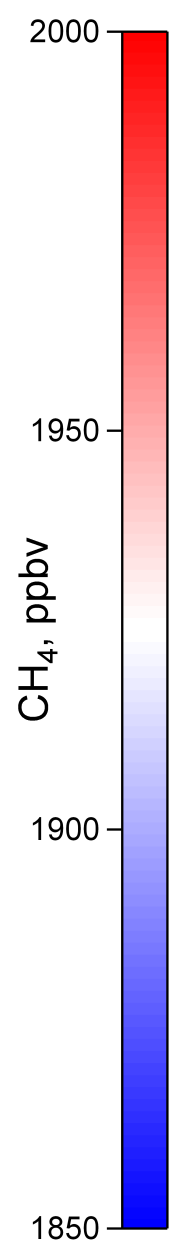 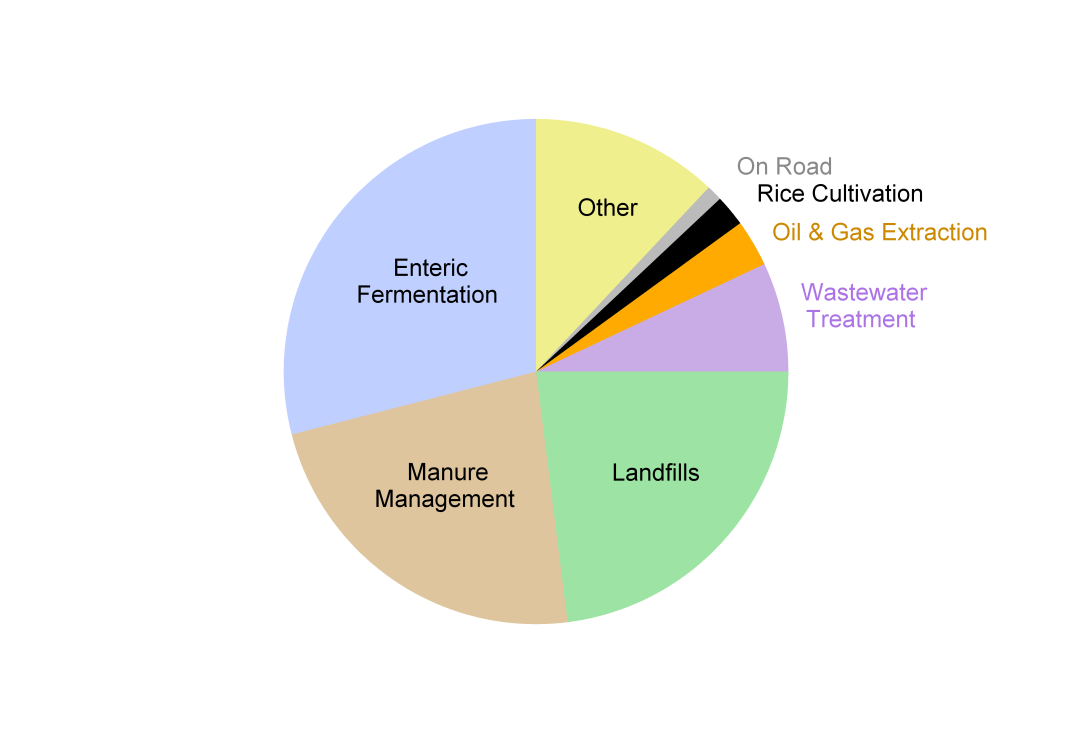 Sacramento Valley 
(rice, dairies, oil & gas)
San Joaquin Valley (dairies, oil & gas)
L.A. Basin 
   (landfills, dairies,
      wastewater treatment, …)
all P-3 daytime flight CH4 data
a) CH4 in L.A. Basin has multiple sources
sources: dairies, landfills, water treatment, traffic, etc.
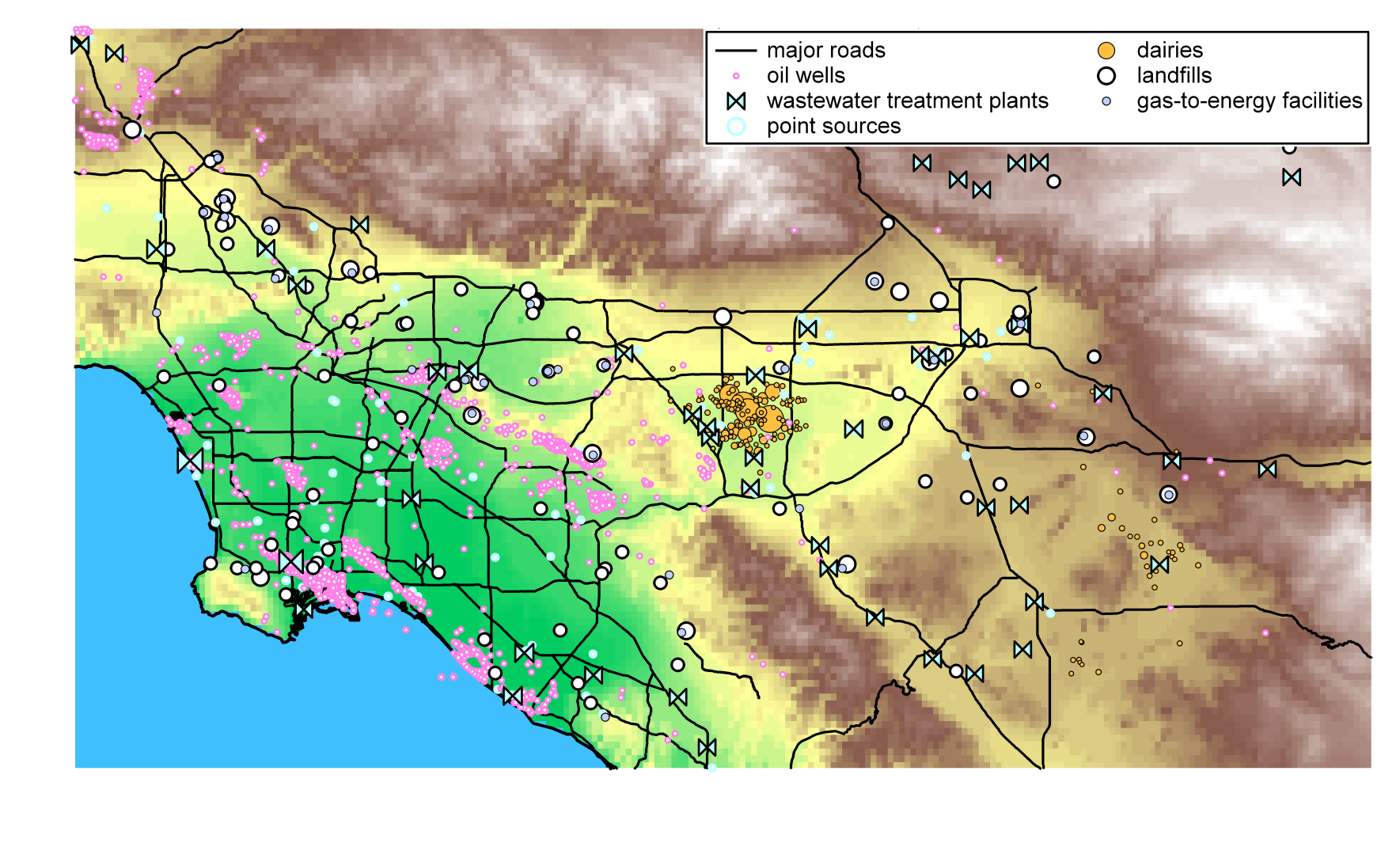 dairy location and size from William Salas et al.
landfill location from ARB: http://www.calrecycle.ca.gov/SWFacilities/Directory/
a) CH4 in L.A. Basin has multiple sources
sources: dairies, landfills, water treatment, traffic, etc.
  interpret data from:
	i.)   fourteen daytime NOAA P-3 flights
	ii.)  NOAA flasks at Mt. Wilson observatory
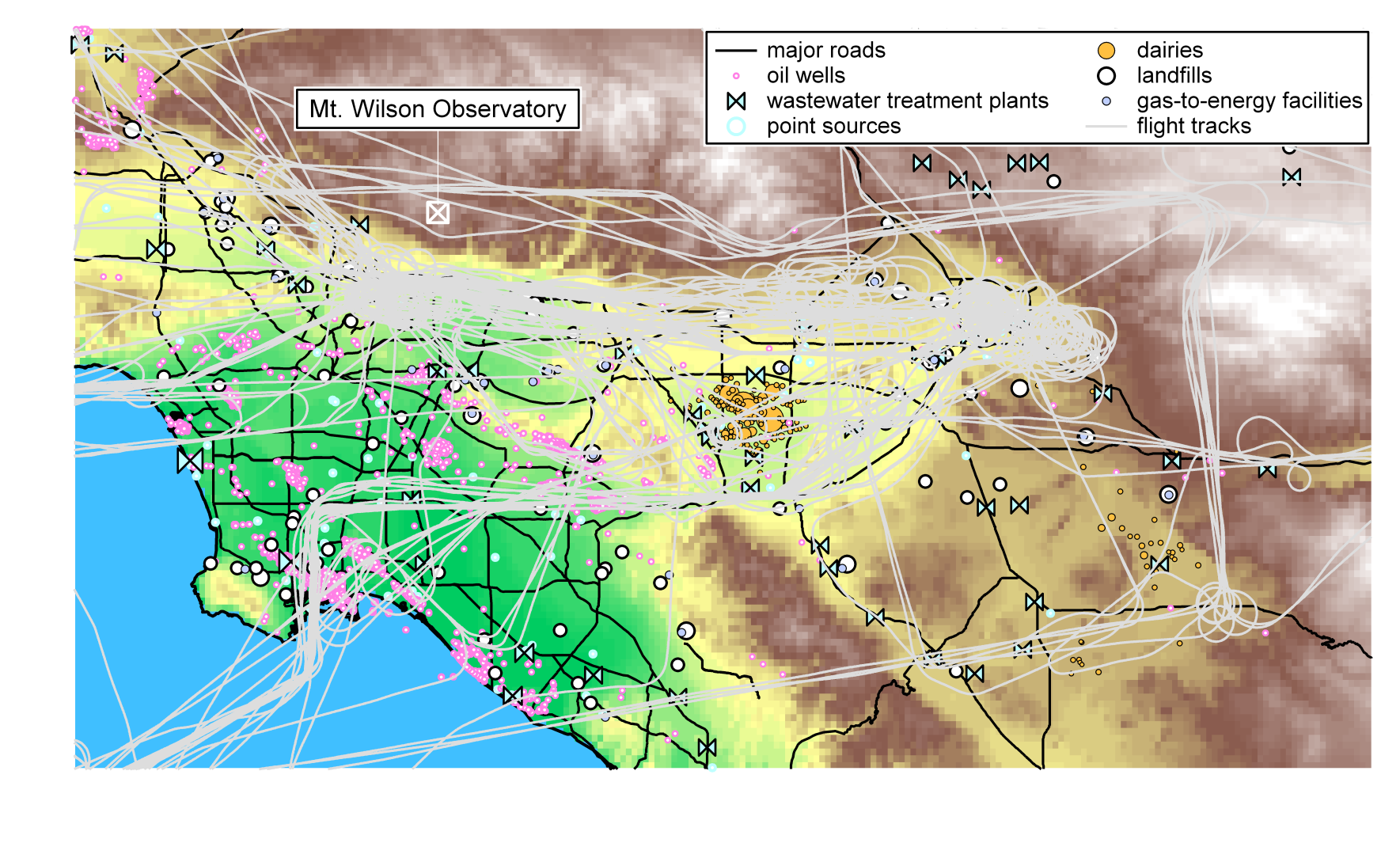 dairy location and size from William Salas et al.
landfill location from ARB: http://www.calrecycle.ca.gov/SWFacilities/Directory/
a) CH4 in L.A. Basin has multiple sources
sources: dairies, landfills, water treatment, traffic, etc.
  interpret data from:
	i.)   fourteen daytime NOAA P-3 flights, dashed box below 1 km AGL
	ii.)  NOAA flasks at Mt. Wilson observatory
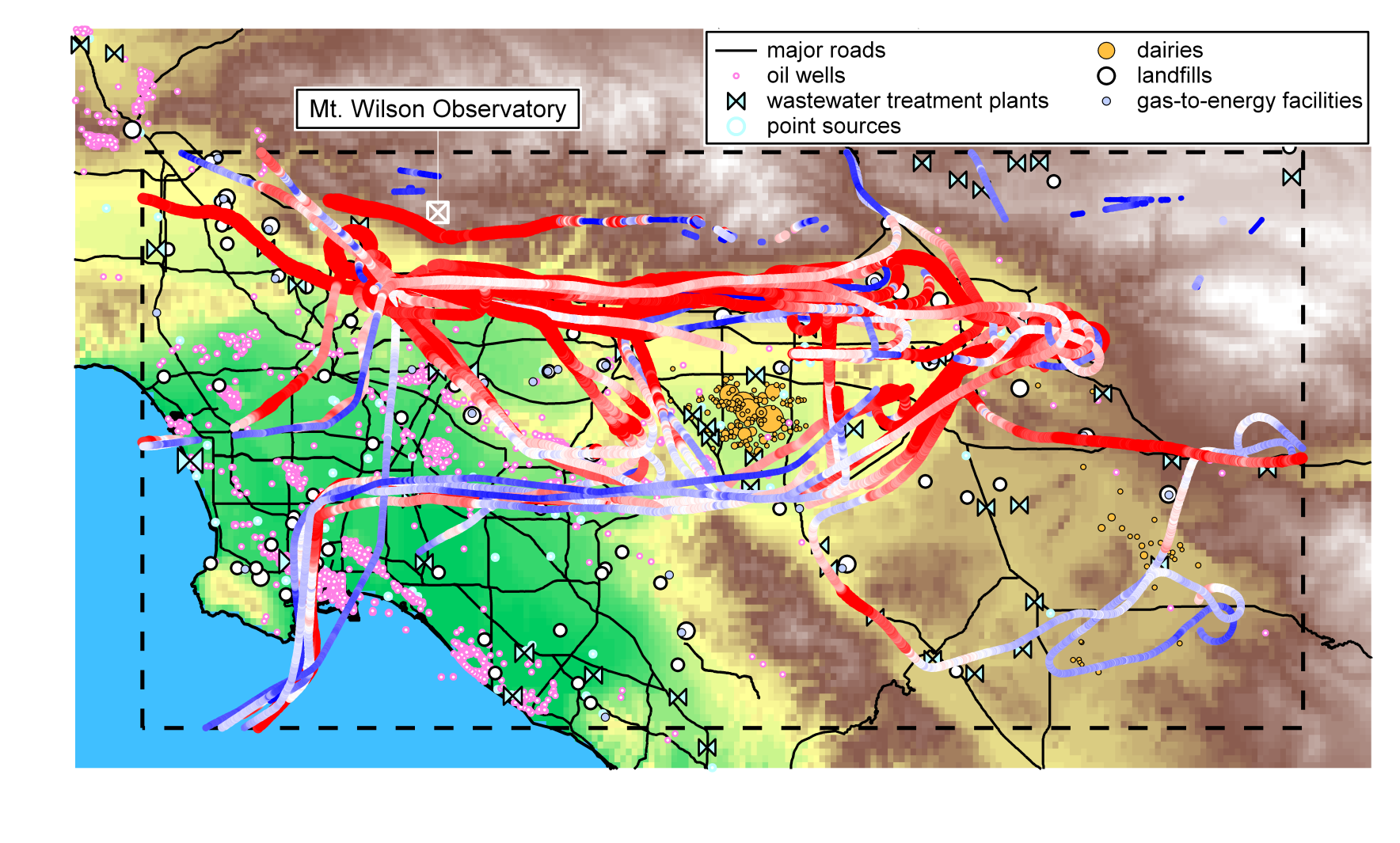 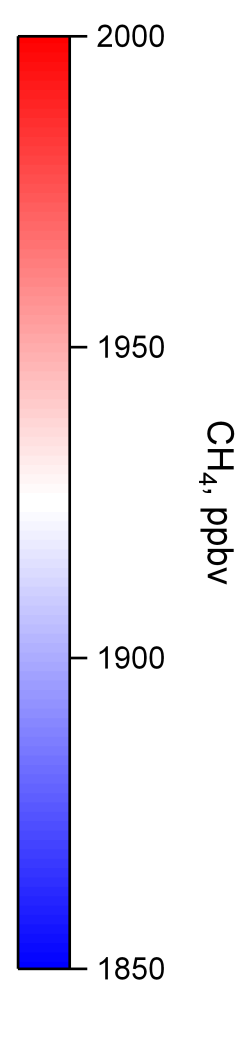 dairy location and size from William Salas et al.
landfill location from ARB: http://www.calrecycle.ca.gov/SWFacilities/Directory/
Observed CH4/CO in L.A. Basin
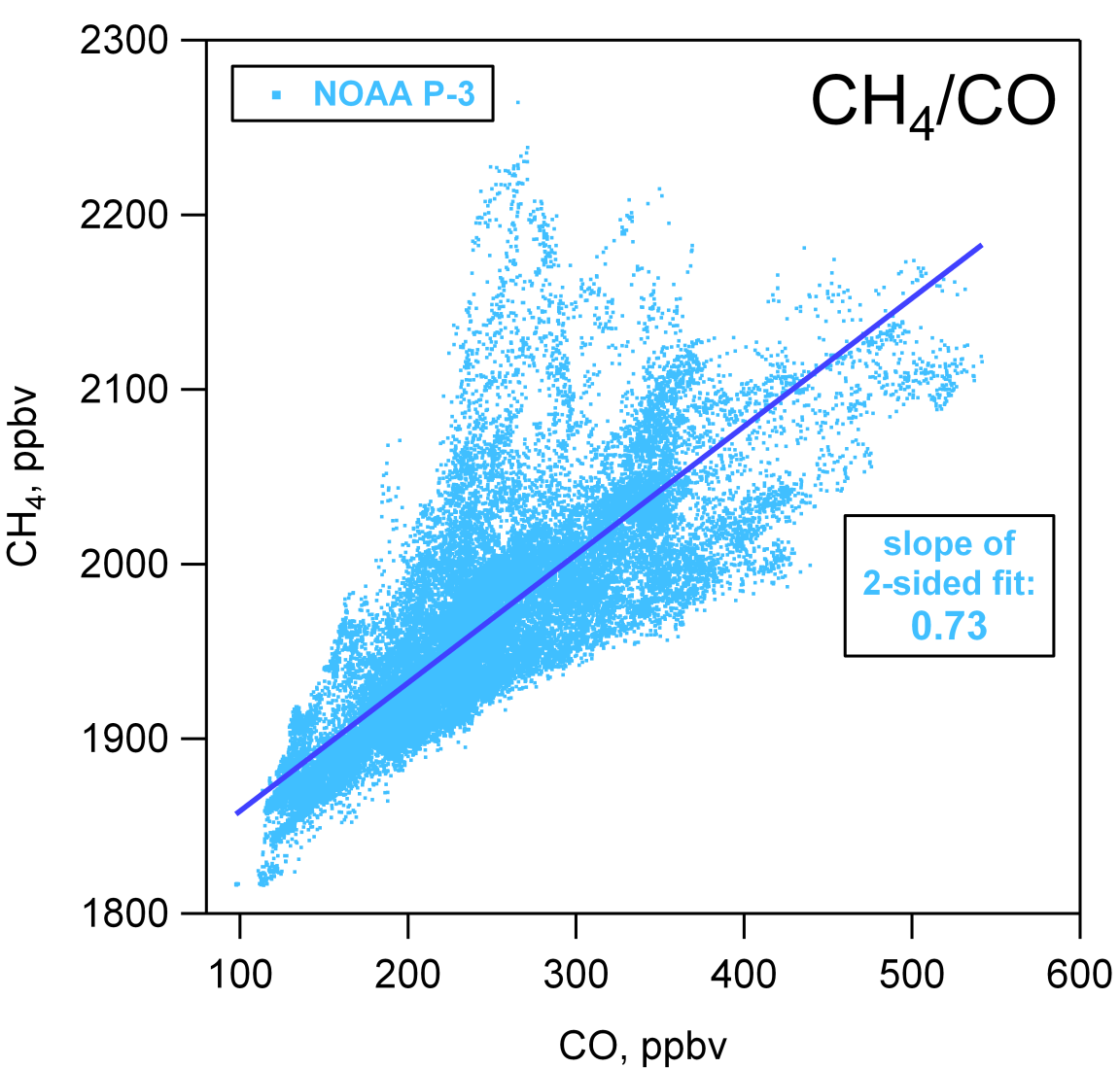 linear regression of P-3 data influenced by CH4 sources not correlated with CO emissions
Observed CH4/CO is higher than expected from ARB criteria pollutants inventory (2008 preliminary EI – latest available)
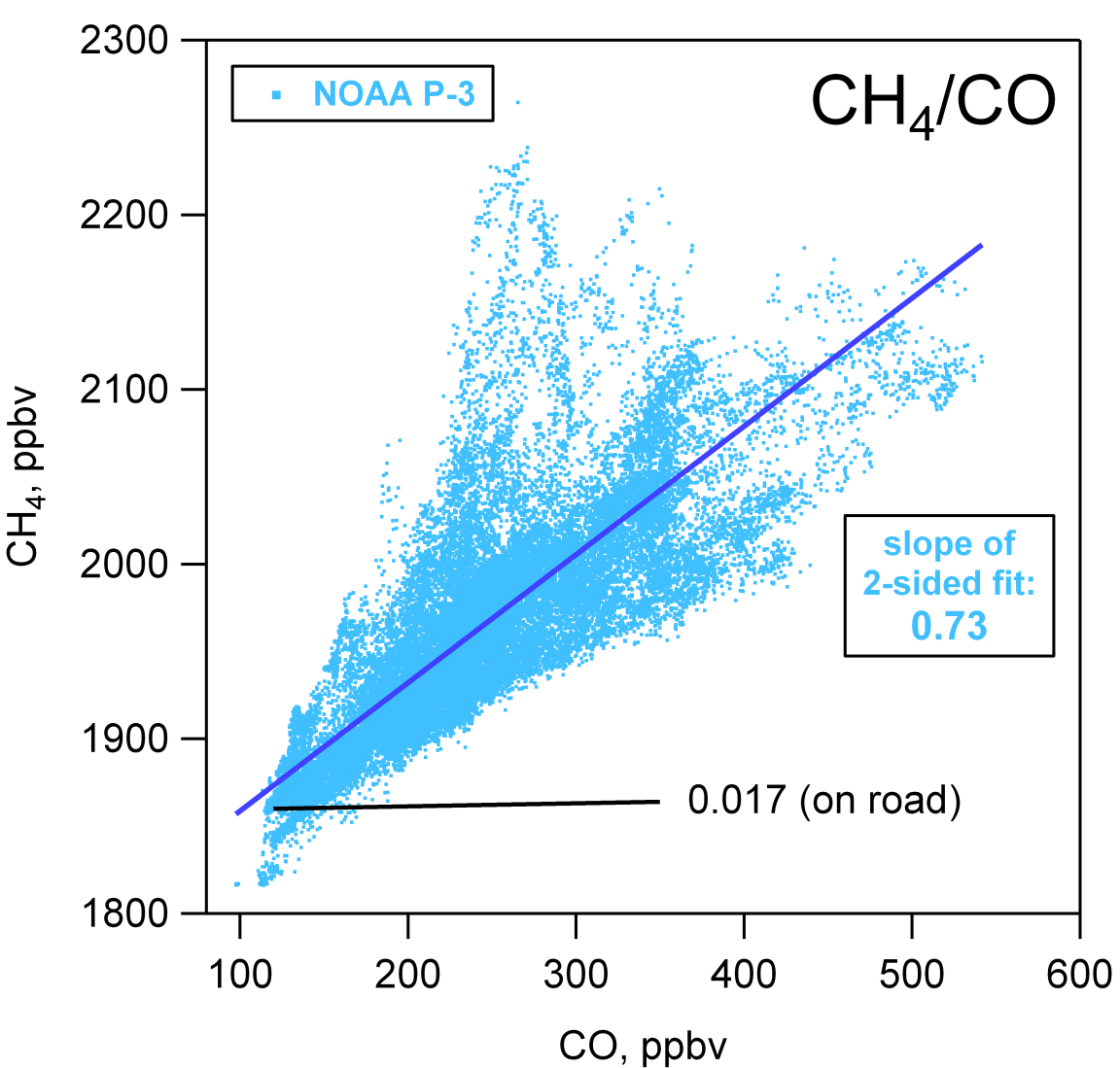 linear regression of P-3 data influenced by CH4 sources not correlated with CO emissions

  traffic very minor contributor to total CH4 in L.A. Basin
Observed CH4/CO is higher than expected from ARB criteria pollutants inventory (2008 preliminary EI – latest available)
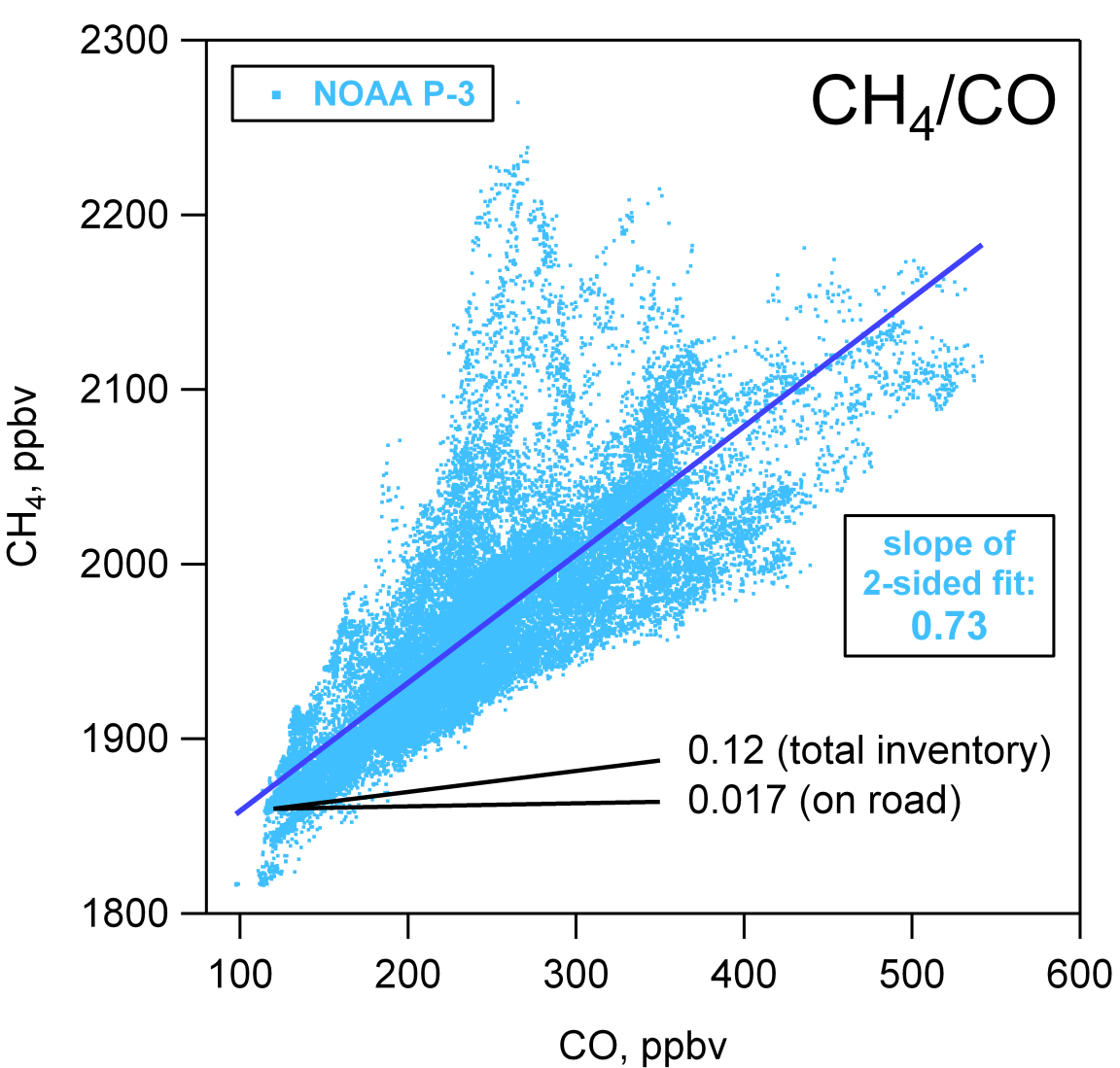 linear regression of P-3 data influenced by CH4 sources not correlated with CO emissions

  traffic very minor contributor to total CH4 in L.A. Basin

  significant difference between observed and inventory CH4 ratios to CO
Observed CH4/CO is higher than expected from ARB criteria pollutants inventory (2008 preliminary EI – latest available)
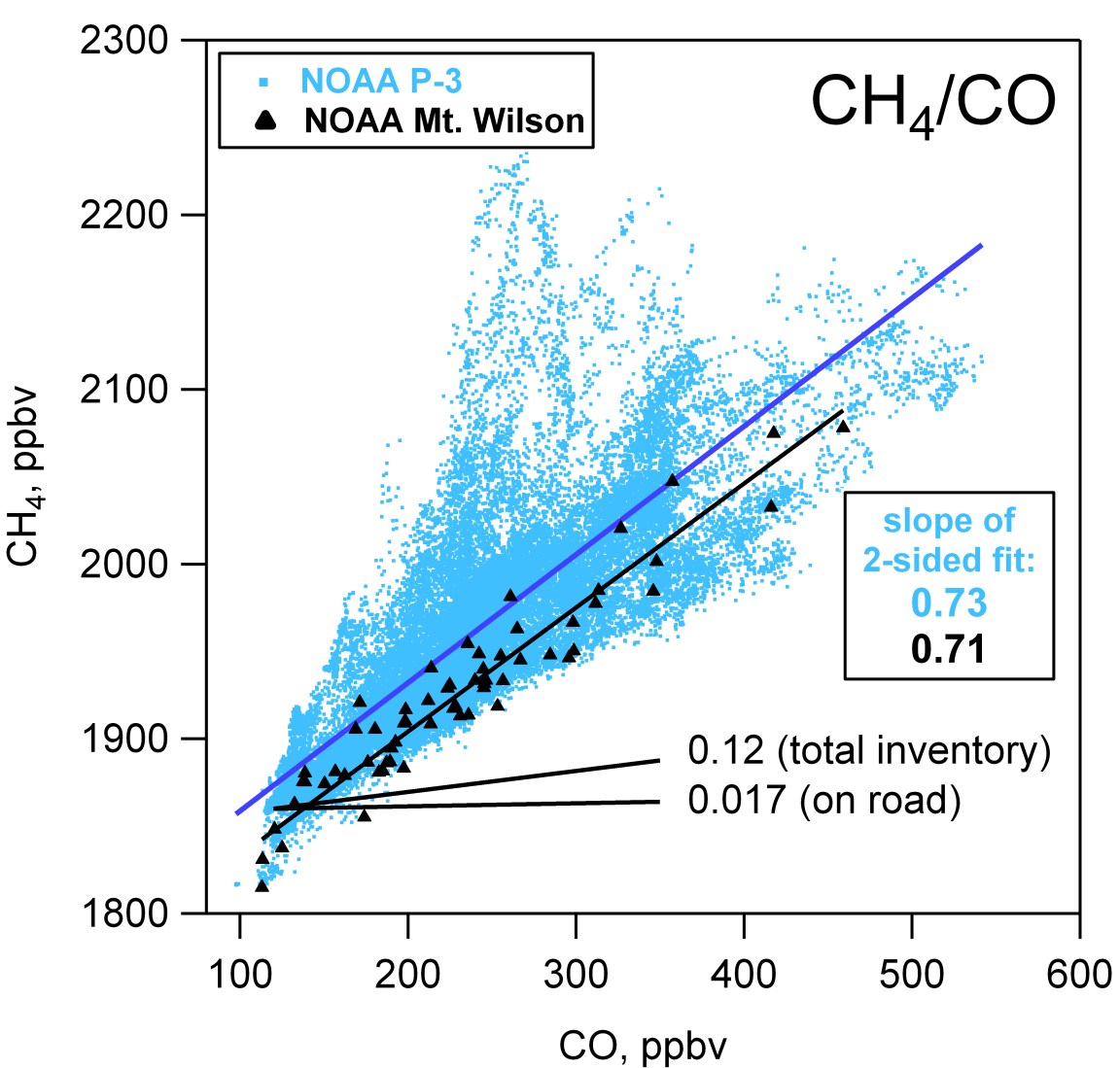 linear regression of P-3 data influenced by CH4 sources not correlated with CO emissions

  traffic very minor contributor to total CH4 in L.A. Basin

  significant difference between observed and inventory CH4 ratios to CO

  NOAA Mt. Wilson data consistent with a subset of P-3 data
Observed CO/CO2 is higher for Mt. Wilson data than for P-3 data
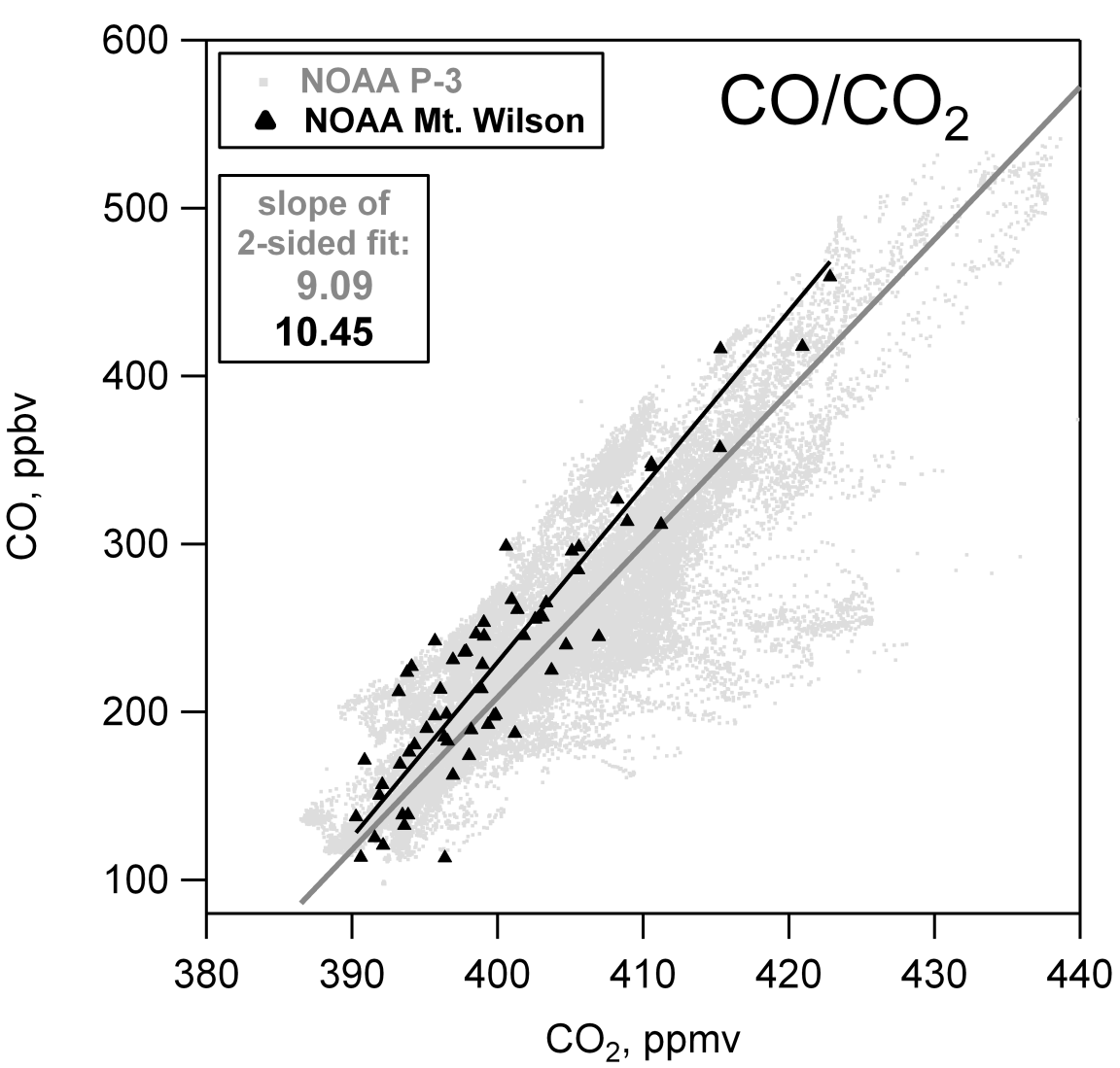 linear regression of P-3 data influenced by CO2 sources not correlated with CO emissions

  NOAA Mt. Wilson data consistent with a subset of P-3 data

  NOAA Mt. Wilson data show same variability in CO as NOAA P-3, but not for CH4 and CO2
Mt. Wilson data may not sample entire L.A. Basin
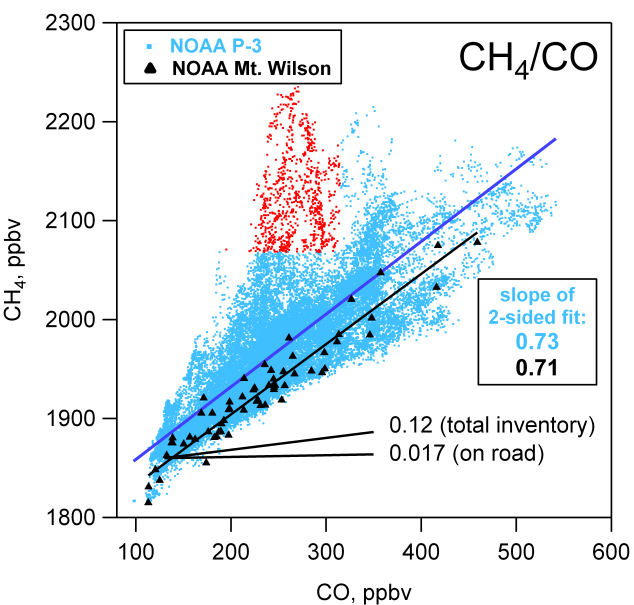 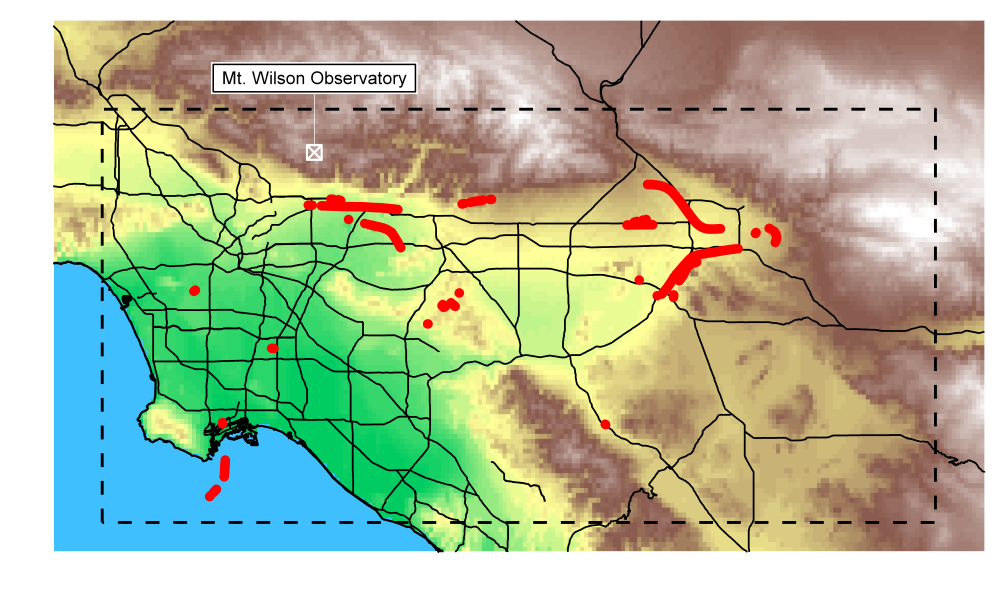 Mt. Wilson data not influenced by:
 CH4 emissions from East L.A. Basin, or
 CO2 emissions from Long Beach
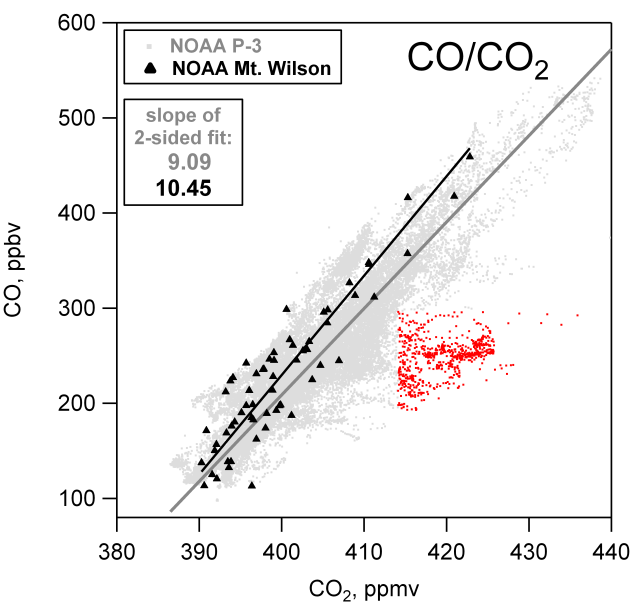 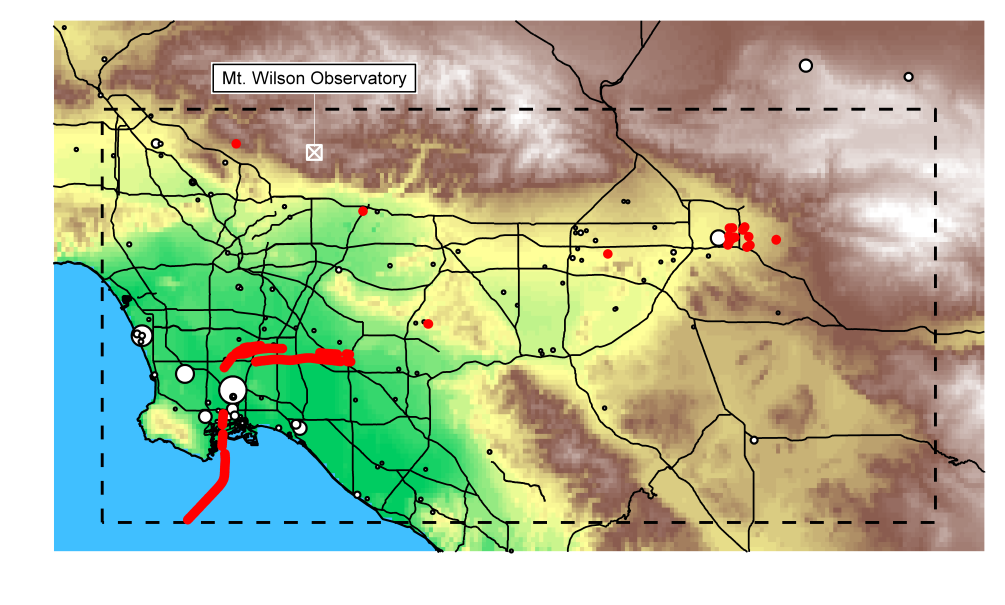 L.A. Basin CH4/CO emission ratios over time
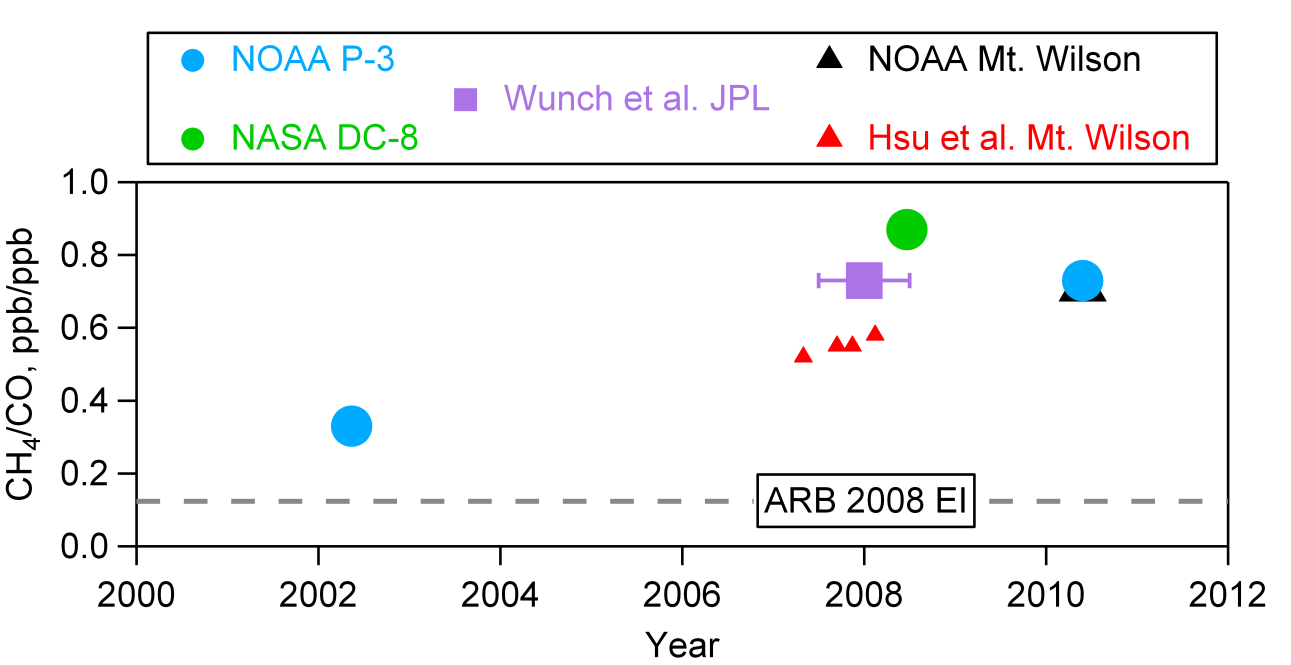 CH4/CO
50-200% change in CH4/CO
     over eight years
L.A. Basin CH4/CO emission ratios over time
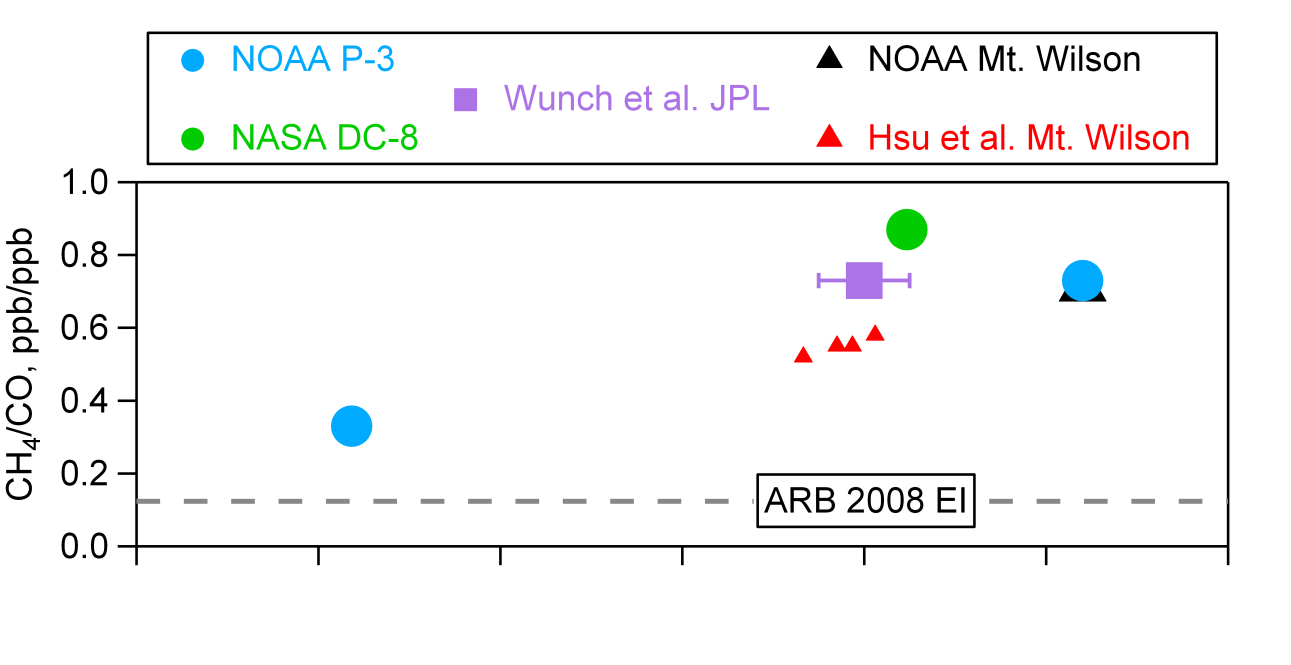 CH4/CO
50-200% change in CH4/CO
     over eight years
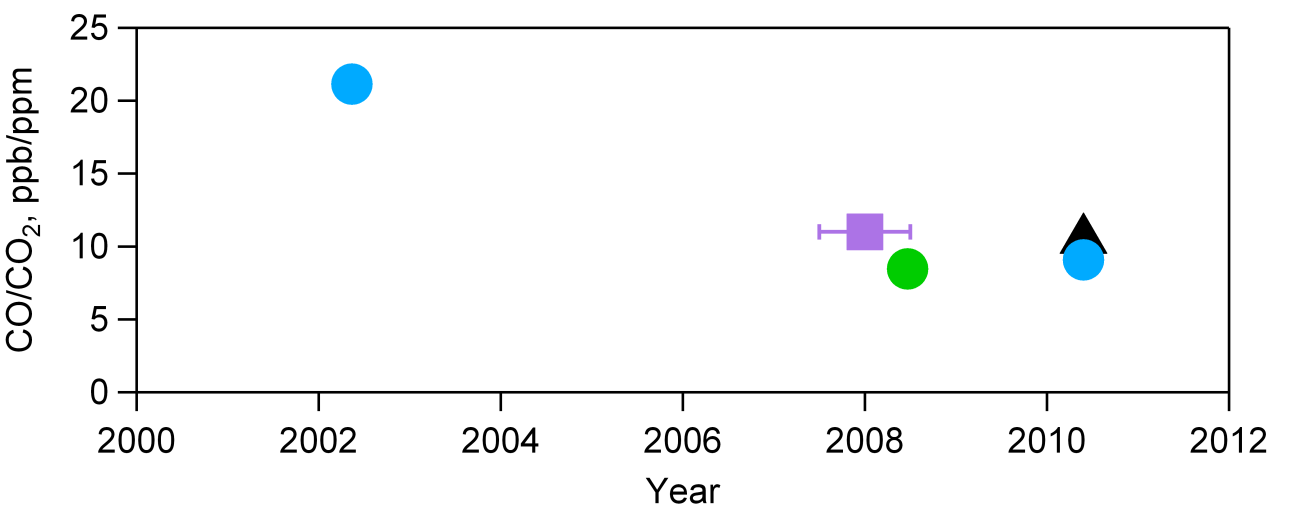 CO/CO2
Parrish et al. (2002) have 
     shown CO decreases
  see Warneke et al. and
     Pollack et al.
L.A. Basin CH4/CO emission ratios over time
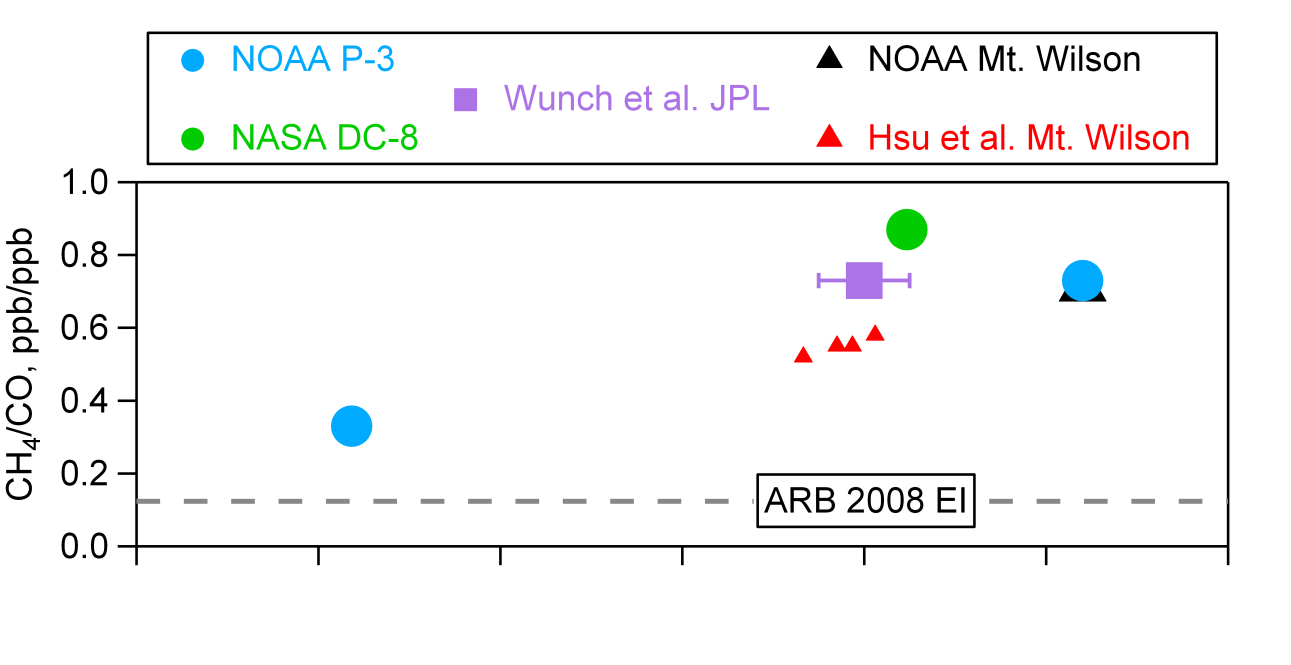 CH4/CO
50-200% change in CH4/CO
     over eight years
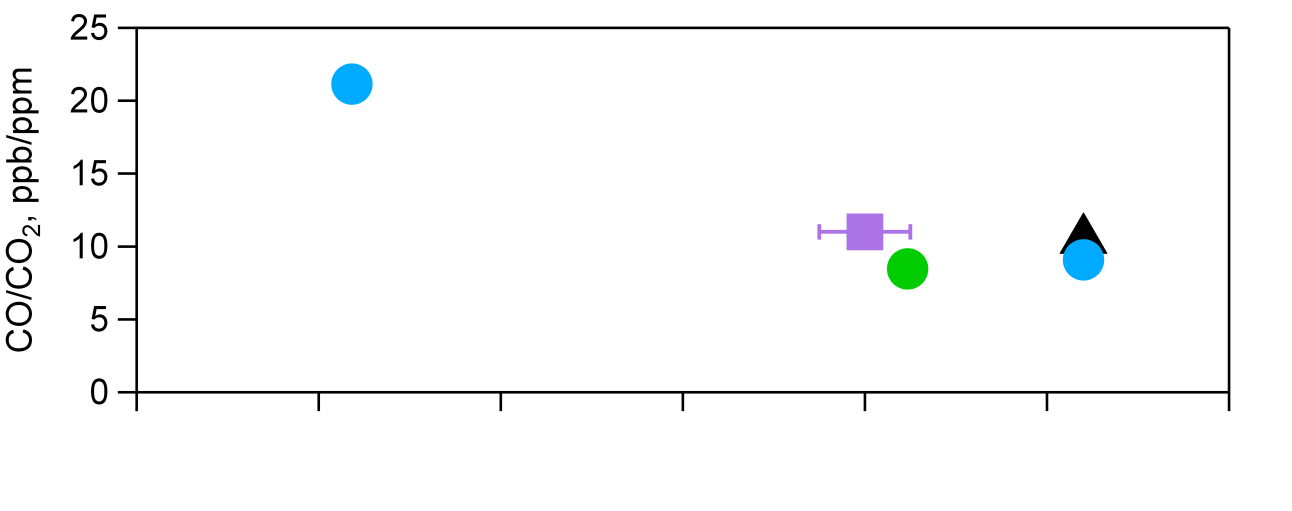 CO/CO2
Parrish et al. (2002) have 
     shown CO decreases
  see Warneke et al. and
     Pollack et al.
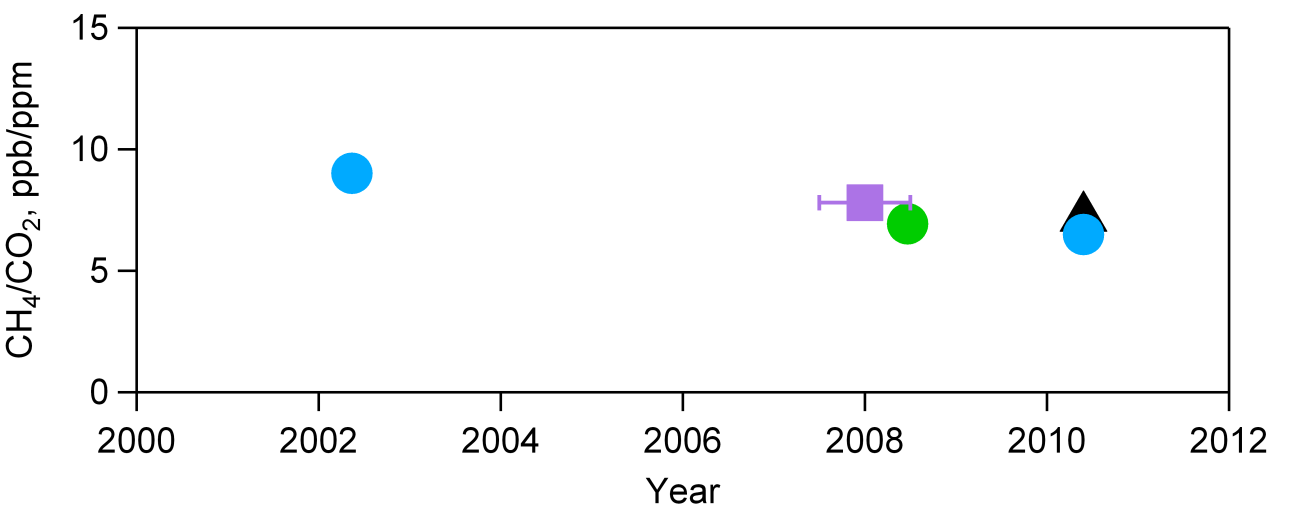 CH4/CO2
we need to account for either decreasing CO or changing CO2 emissions before evaluating absolute changes to CH4 emissions
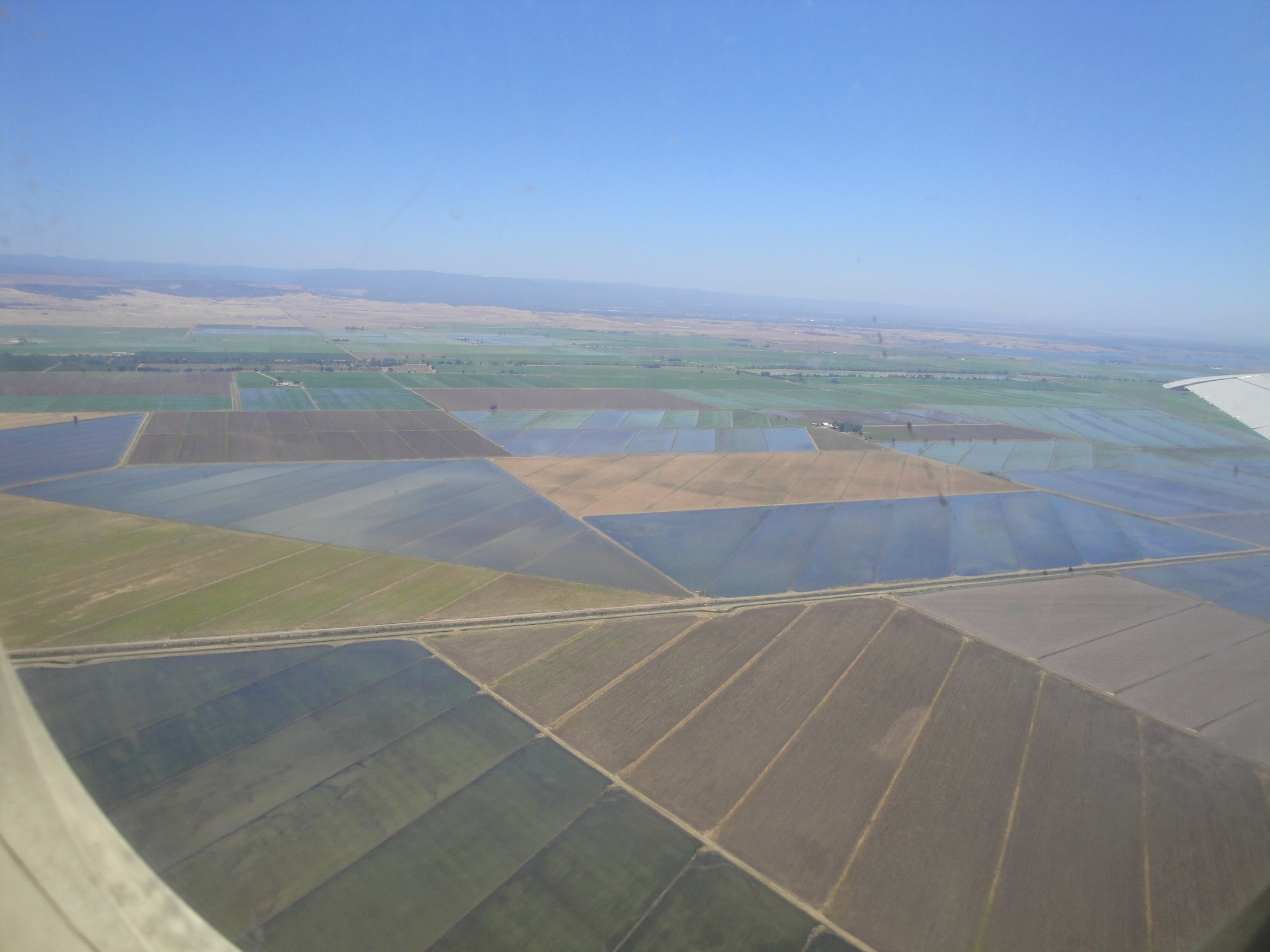 b) Agricultural emissions in the Sacramento Valley (rice + dairies, gas wells, wetlands)
a lot already known about rice CH4
CO2 flux
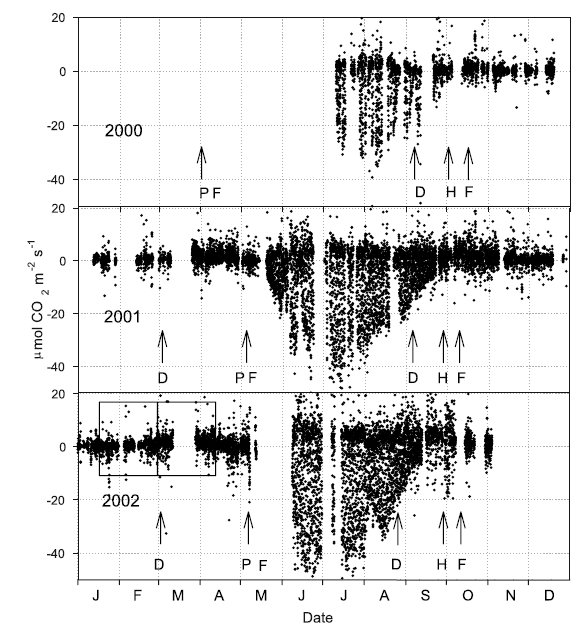 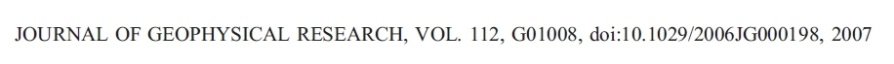 0
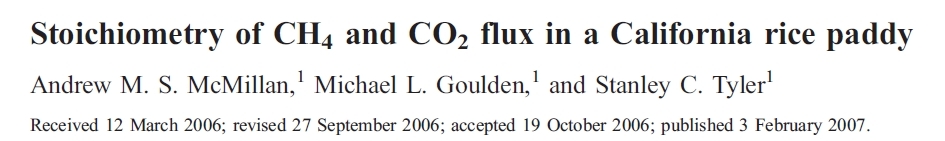 0
McMillan gives fluxes at one rice field
     for 2.5 years
  shows annual variability in
     flooding/planting of 40 days
0
a lot already known about rice CH4
CO2 flux
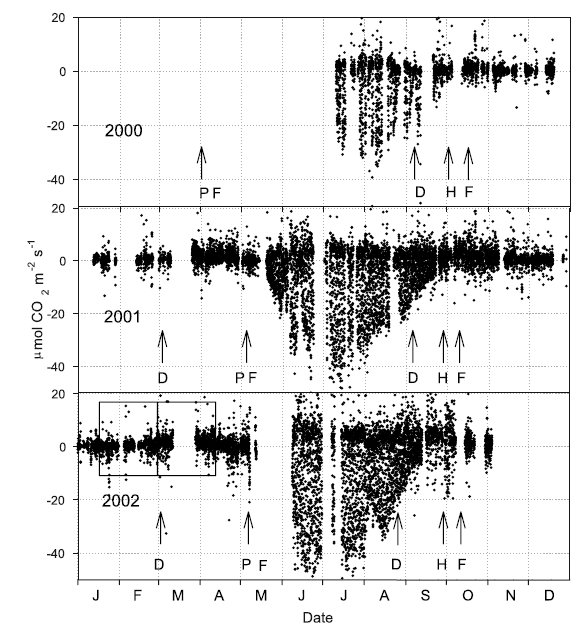 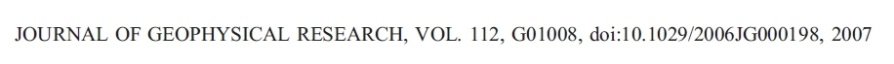 0
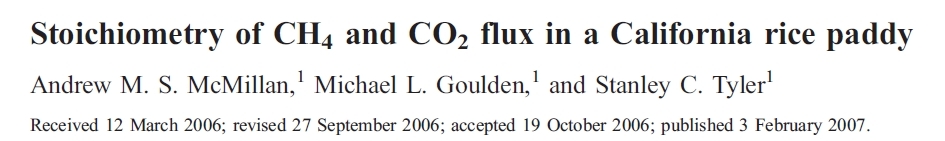 0
McMillan gives fluxes at one rice field
     for 2.5 years
  shows annual variability in
     flooding/planting of 40 days
  CH4 from rice is 2% of total annual
     California budget, but more during
     growing season
0
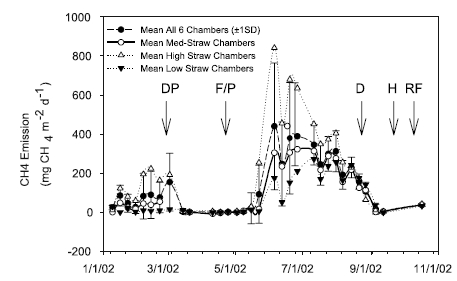 CH4 flux
0
a lot already known about rice CH4
CO2 flux
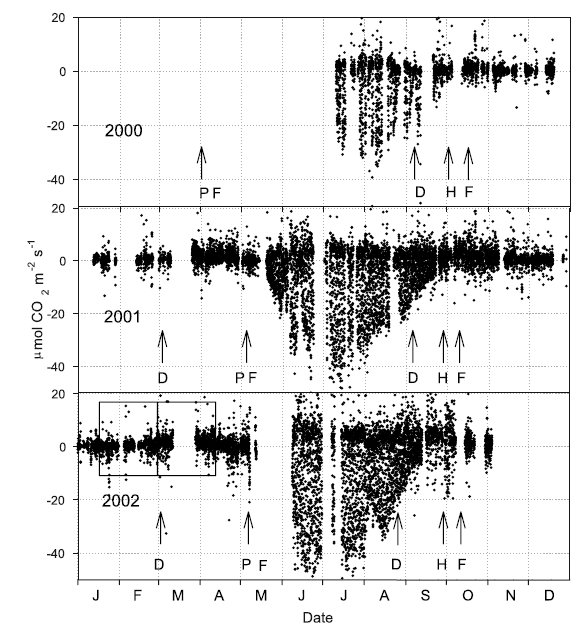 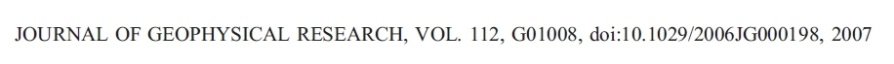 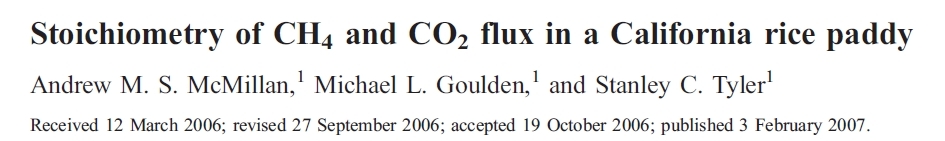 CH4/CO2
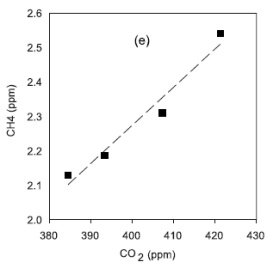 McMillan gives fluxes at one rice field
     for 2.5 years
  shows annual variability in
     flooding/planting of 40 days
  CH4 from rice is 2% of total annual
     California budget, but more during
     growing season
  balance between photosynthesis and
     respiration changes sign of CH4/CO2
     and depends on season and time of day
night
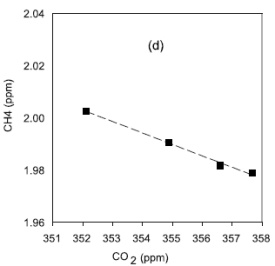 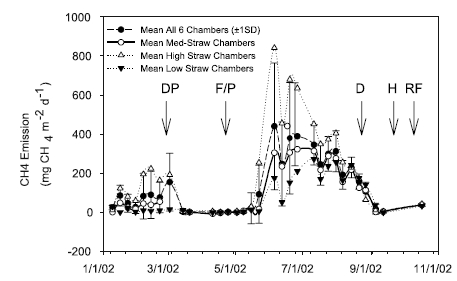 CH4 flux
day
a lot already known about rice CH4
CO2 flux
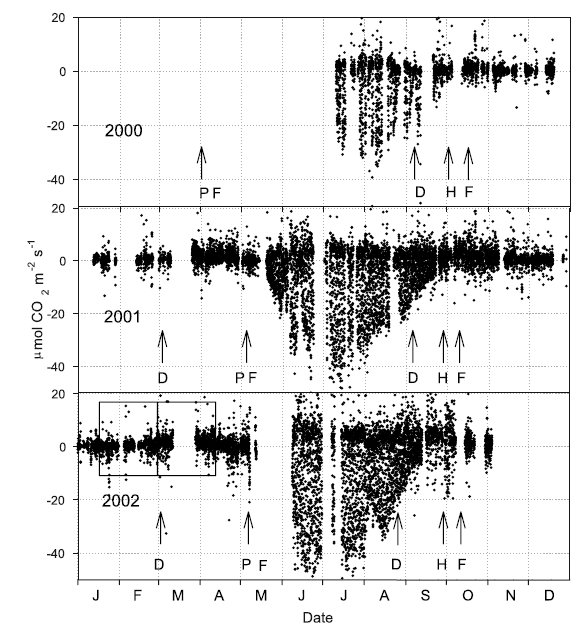 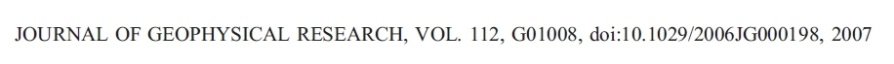 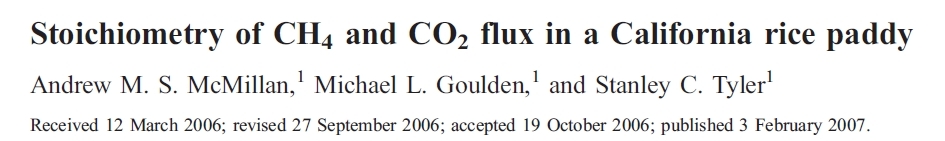 CH4/CO2
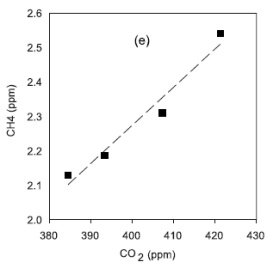 McMillan gives fluxes at one rice field
     for 2.5 years
  shows annual variability in
     flooding/planting of 40 days
  CH4 from rice is 2% of total annual
     California budget, but more during
     growing season
  balance between photosynthesis and
     respiration changes sign of CH4/CO2
     and depends on season and time of day
night
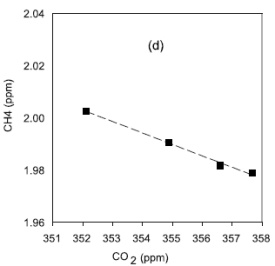 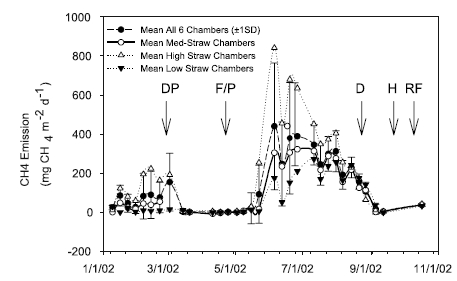 CH4 flux
day
P-3 adds spatial information – data for model constraints

show data from two flights: before and during growing phase
CH4 emission from Sacramento Valley rice crops
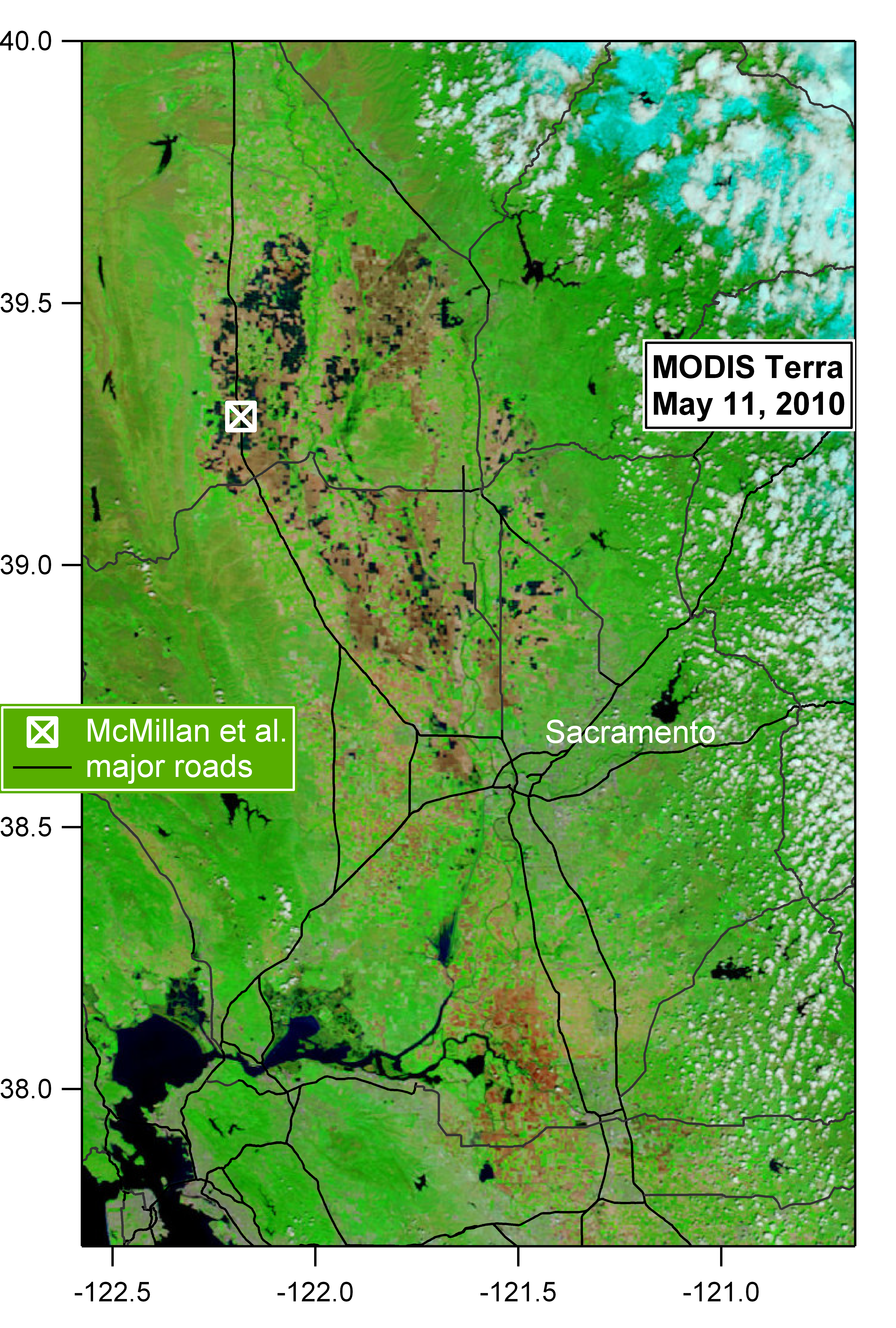 flooded rice fields show up well on MODIS Terra images
  some fields have already been
     flooded
  watch as rice grows over one
     month in 2010
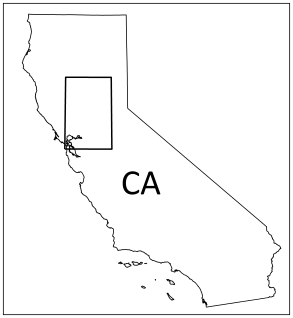 CH4 emission from Sacramento Valley rice crops
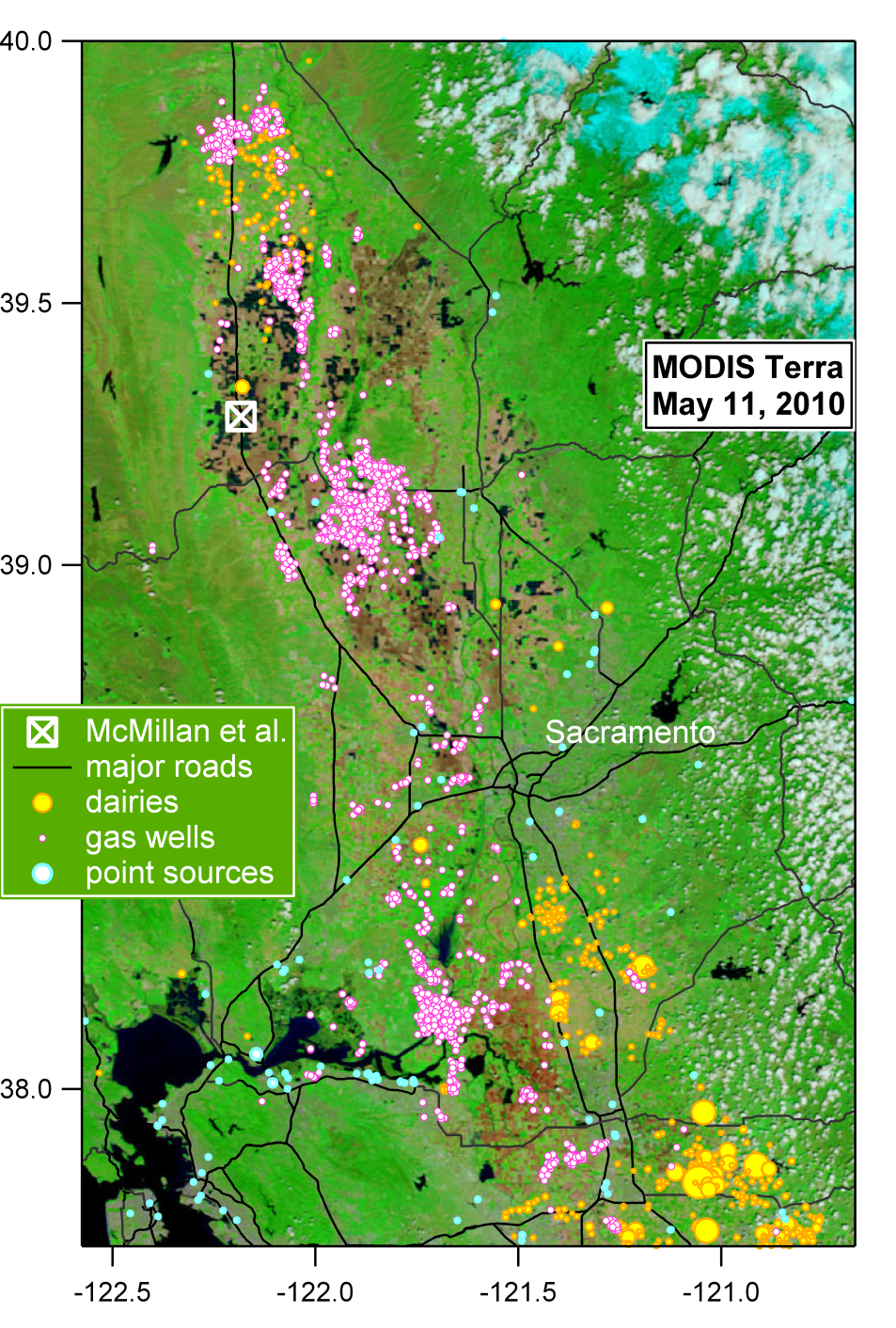 flooded rice fields show up well on MODIS Terra images
  some fields have already been
     flooded
  watch as rice grows over one
     month in 2010
  other sources of CH4 in the area
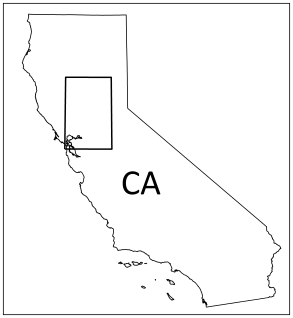 CH4 emission from Sacramento Valley rice crops
Minimal flooding – before growing phase
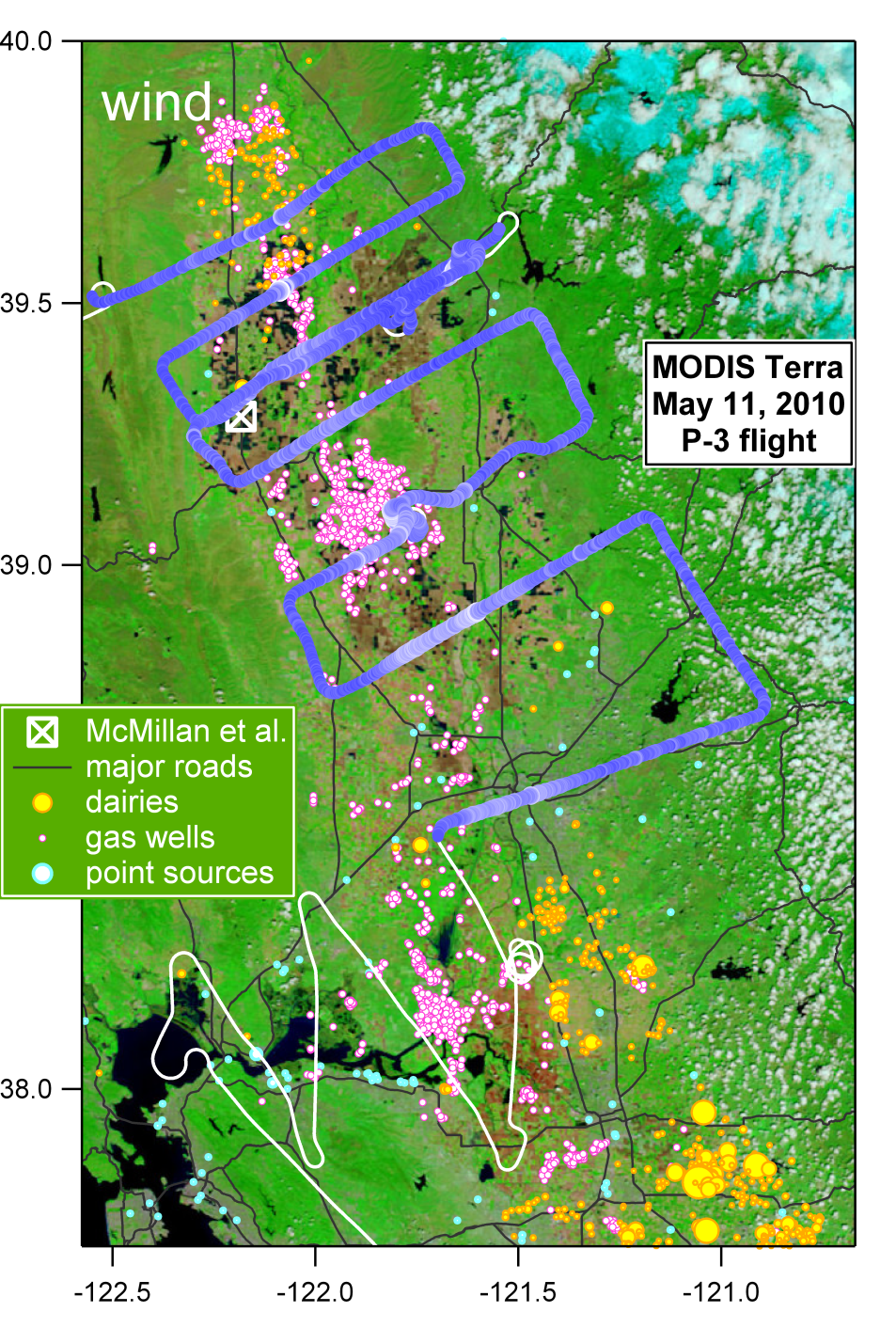 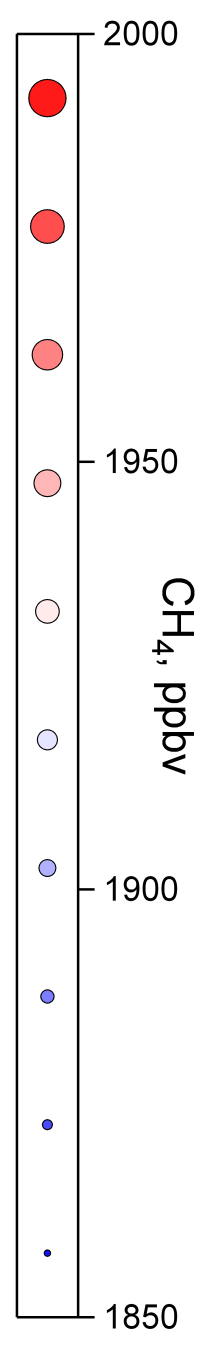 P-3 track with CH4 in boundary layer
  data from 12:30 to 3 pm PDT
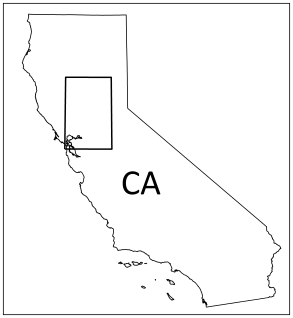 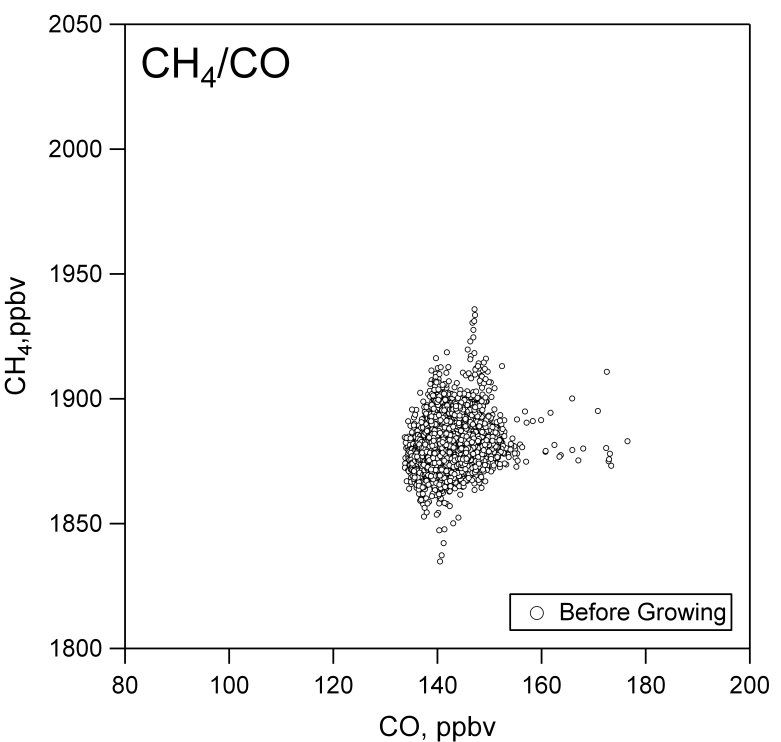 no CH4 before growing phase
  no correlation with CO – no urban signature
  no significant enhancement from      dairies, gas wells, or point sources
CH4 emission from Sacramento Valley rice crops
Minimal flooding – before growing phase
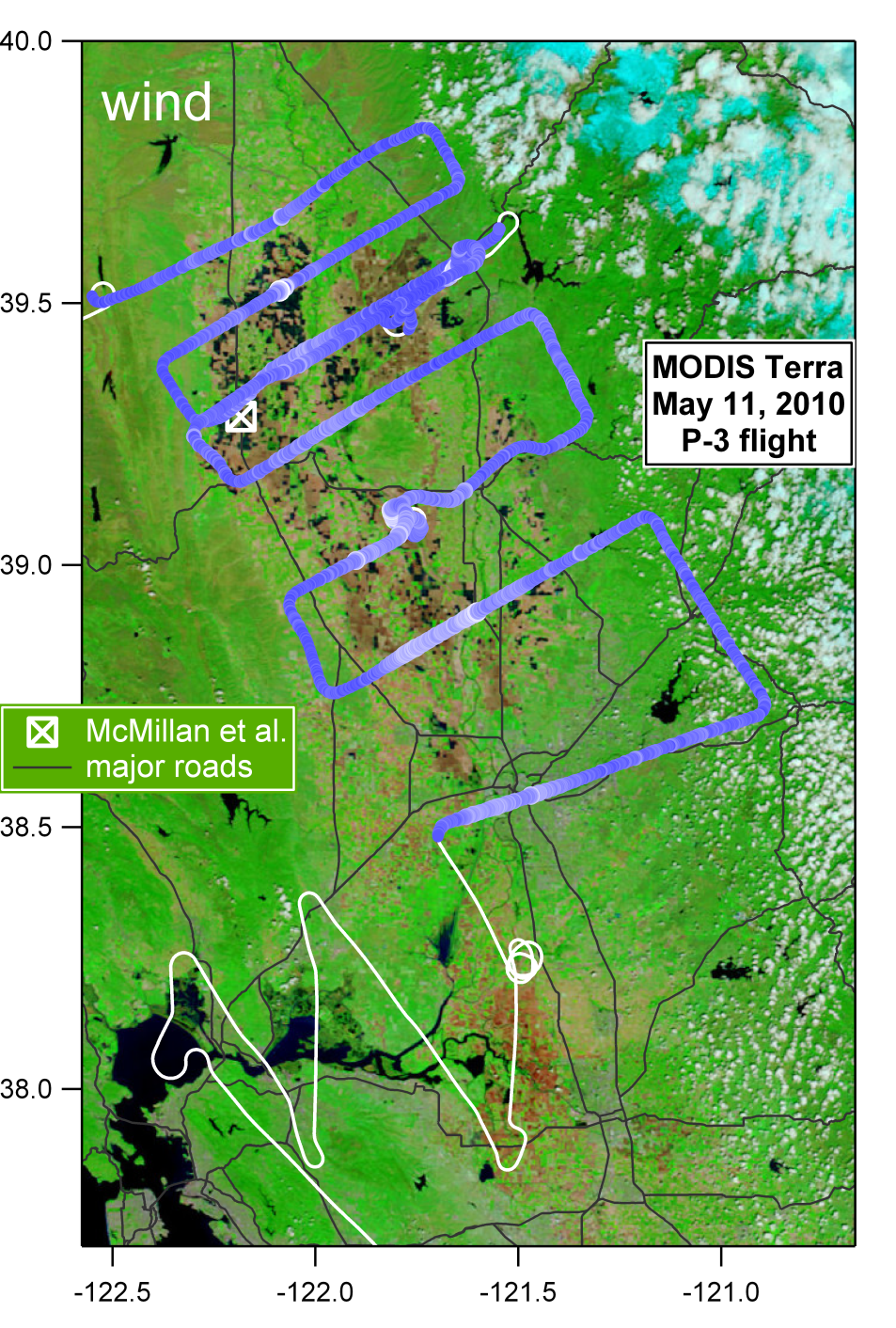 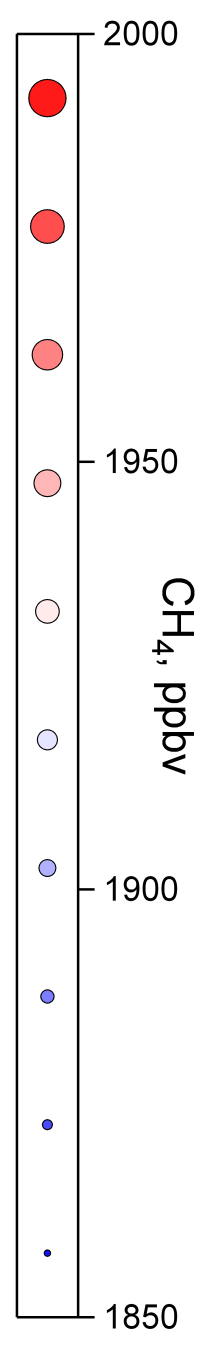 P-3 track with CH4 in boundary layer
  data from 12:30 to 3 pm PDT
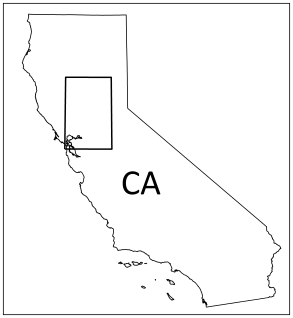 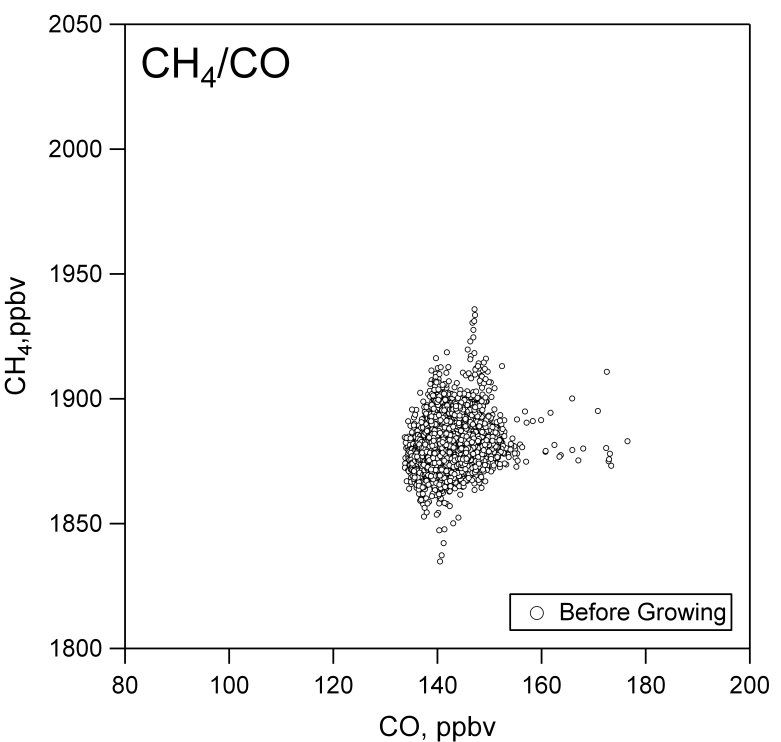 no CH4 before growing phase
  no correlation with CO – no urban signature
  no significant enhancement from dairies, gas wells, or point sources
CH4 emission from Sacramento Valley rice crops
Two weeks later – fields all flooded
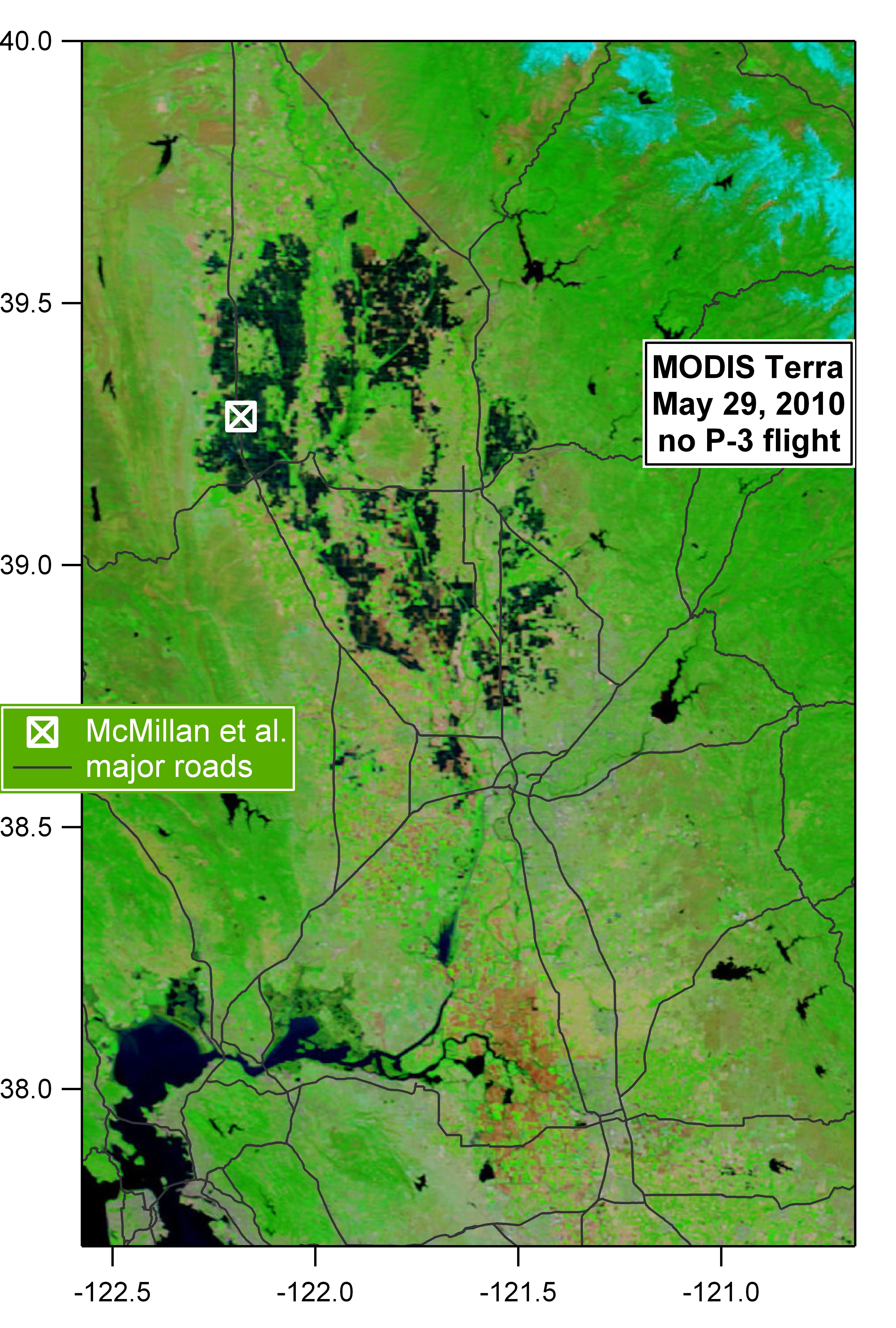 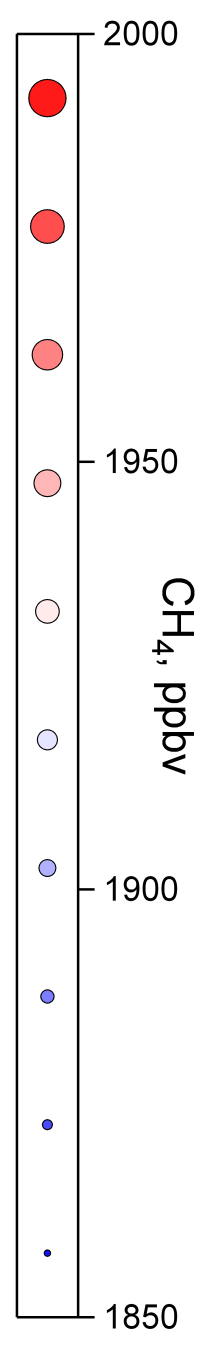 no P-3 flight
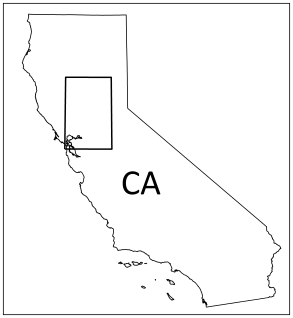 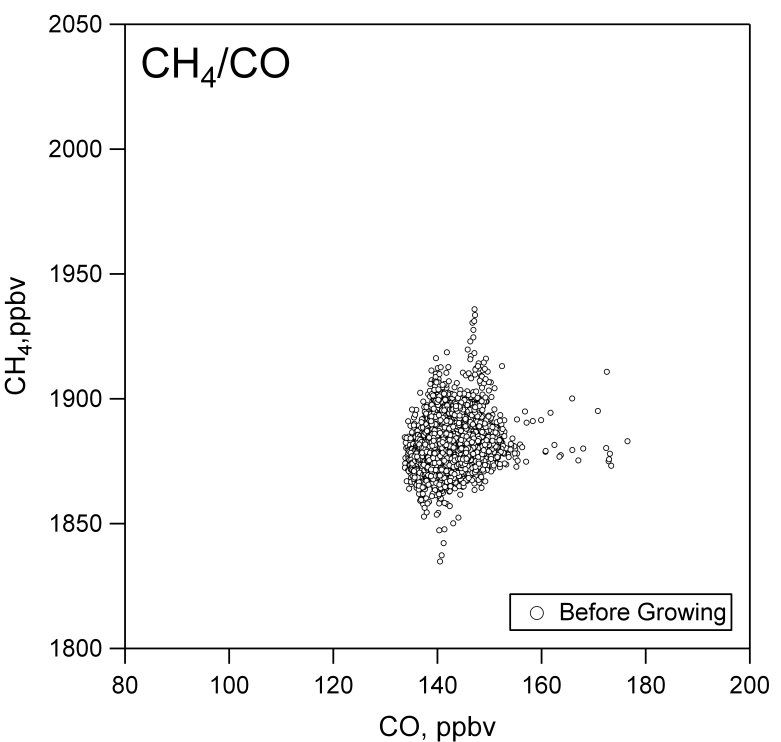 CH4 emission from Sacramento Valley rice crops
One month later – rice growing phase
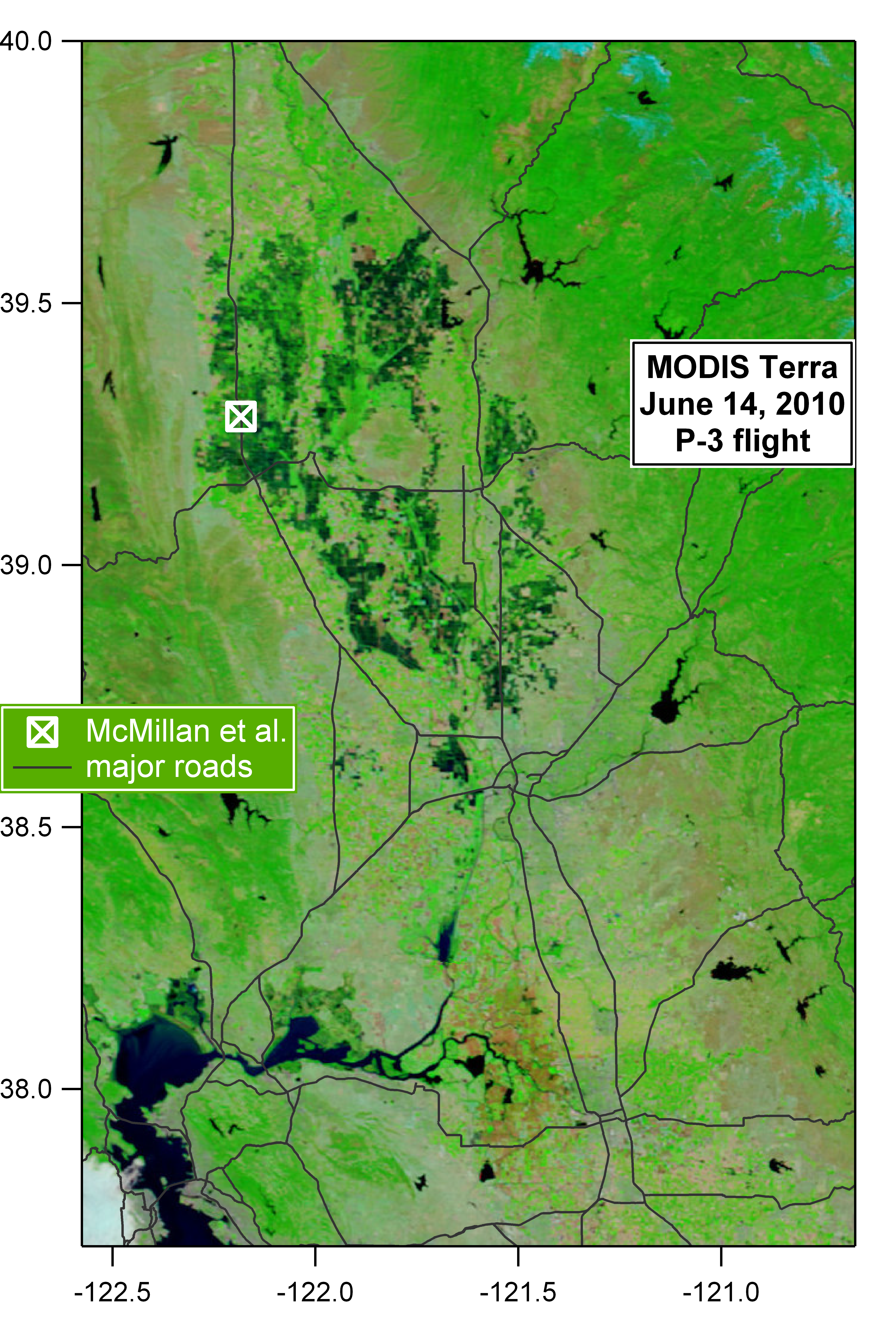 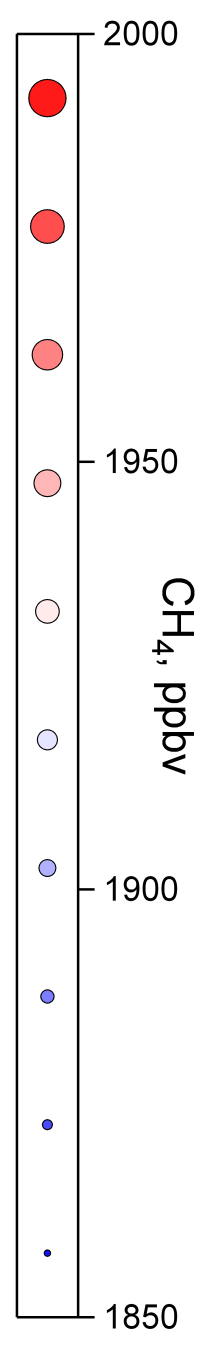 satellite shows rice actually growing
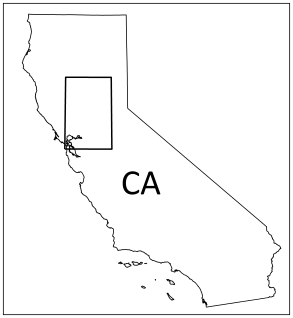 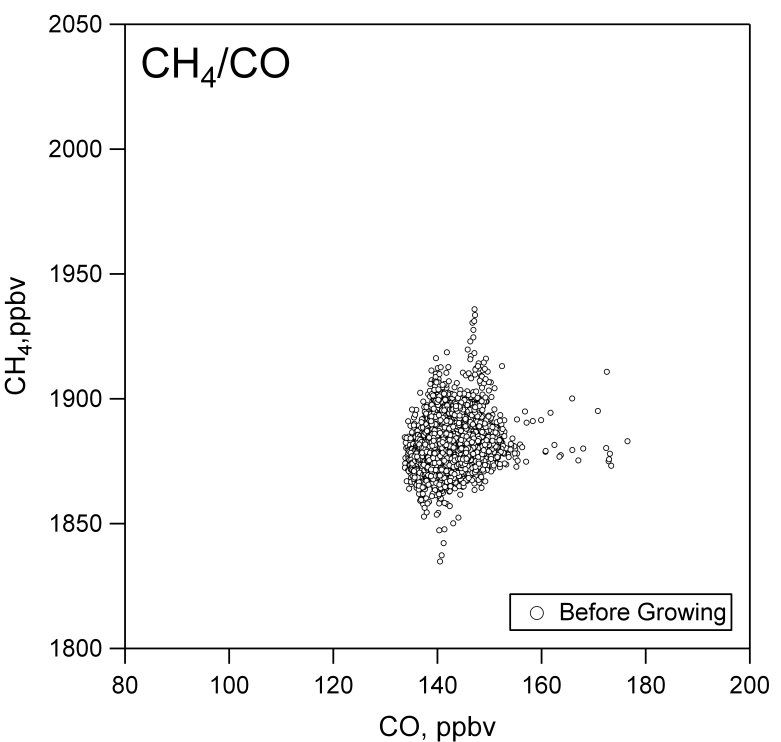 CH4 emission from Sacramento Valley rice crops
One month later – rice growing phase
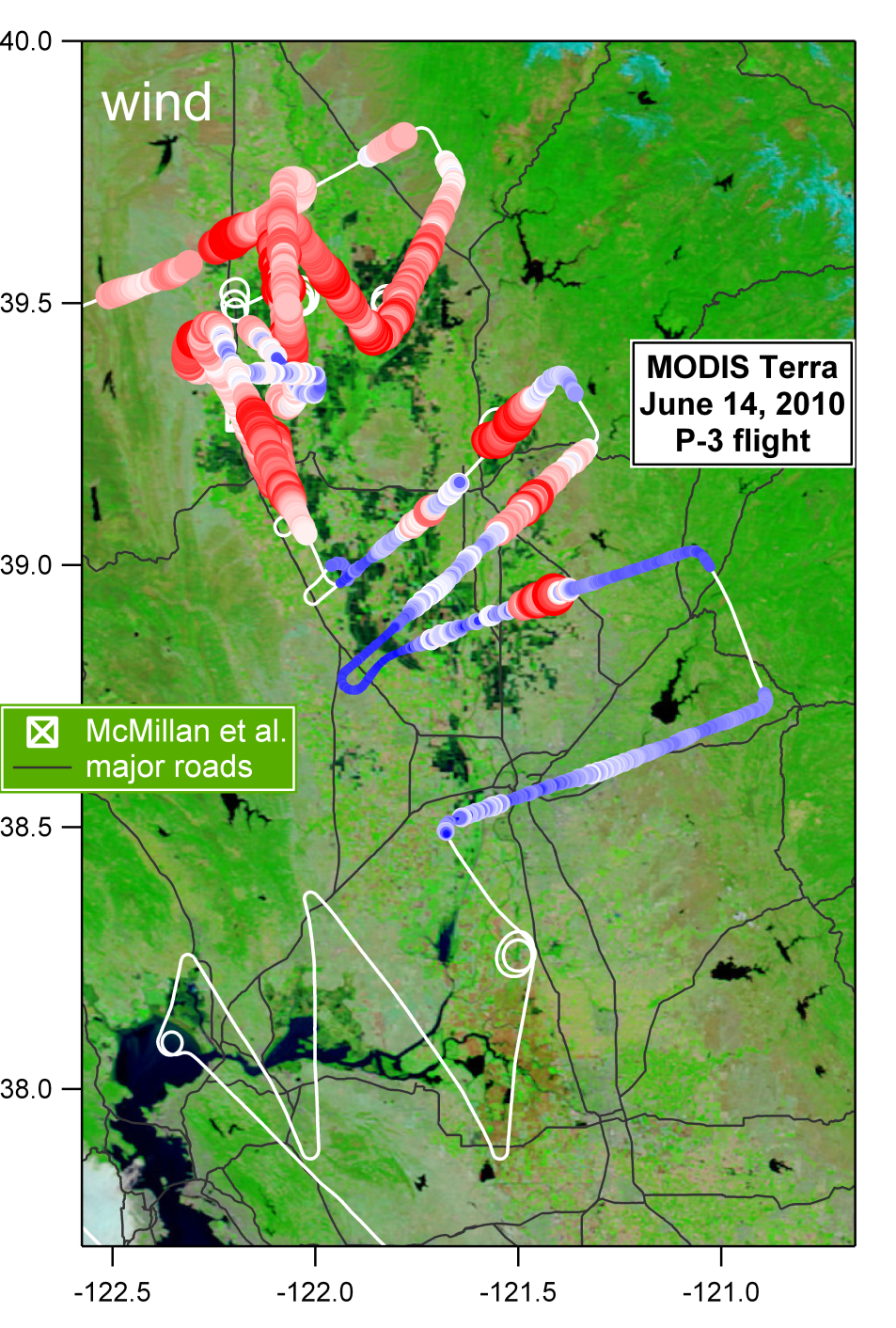 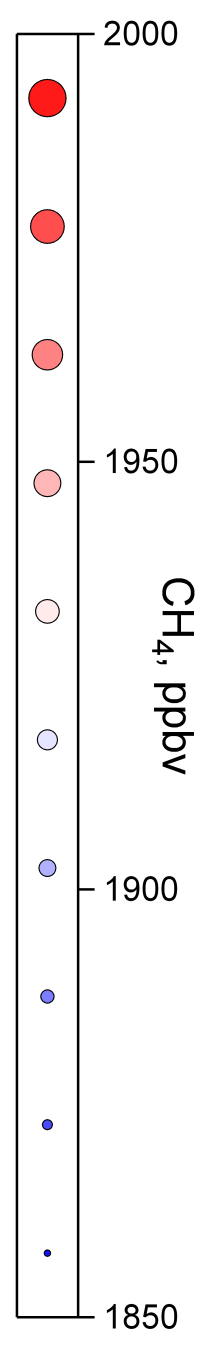 same scale as before growing phase
  data from 1:30 to 4 pm PDT
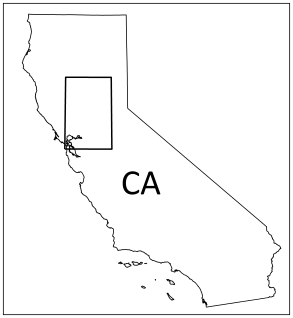 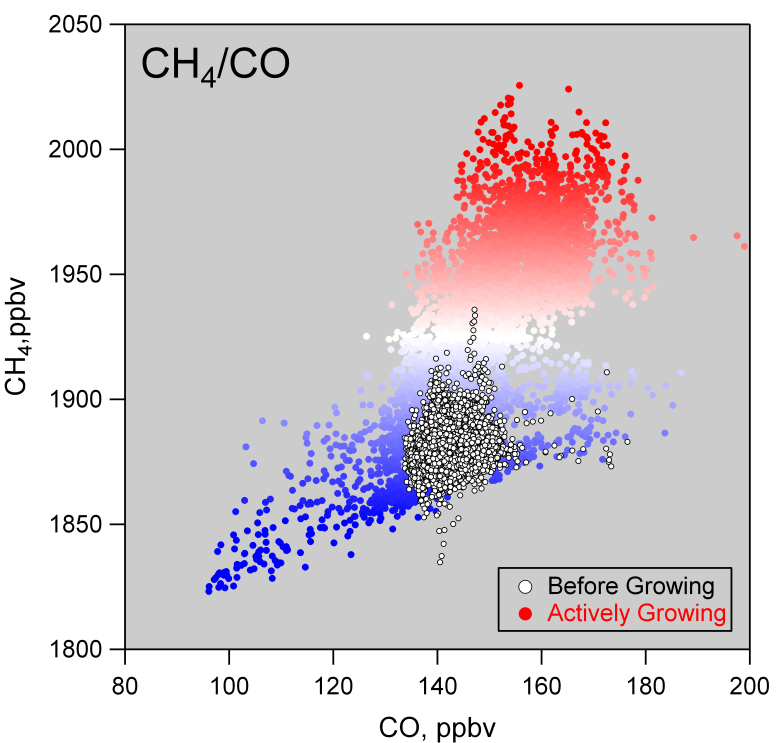 CH4 emission from Sacramento Valley rice crops
One month later – rice growing phase
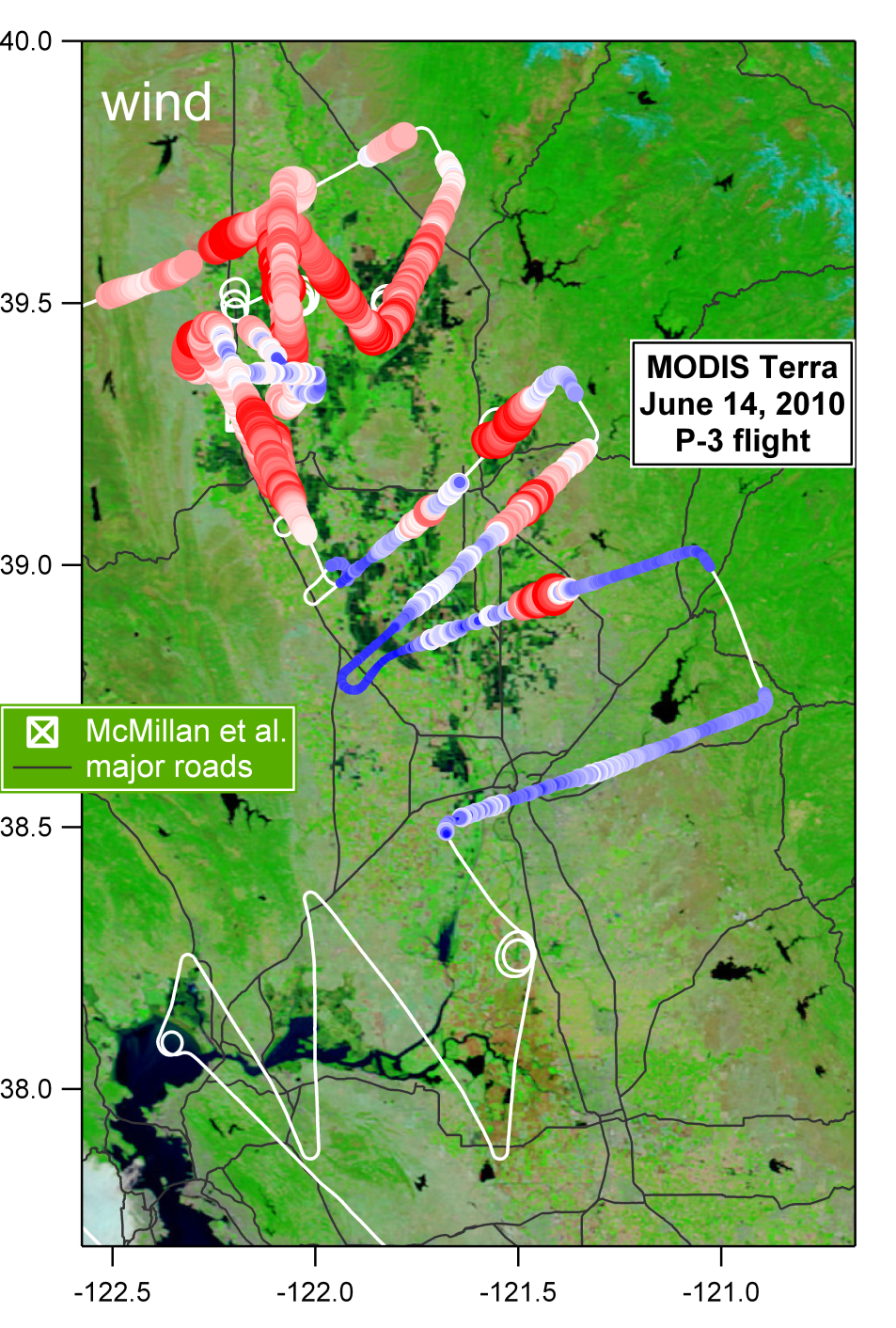 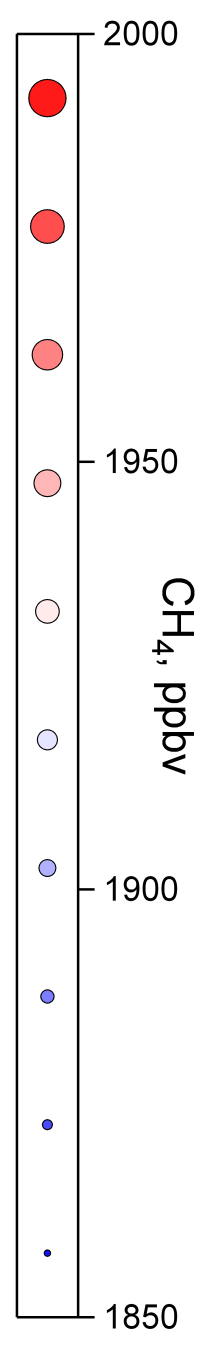 same scale as before growing phase
  data from 1:30 to 4 pm PDT
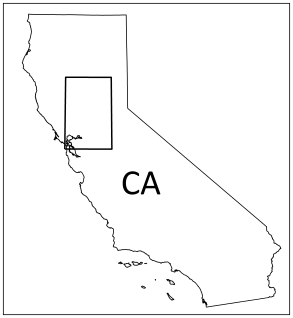 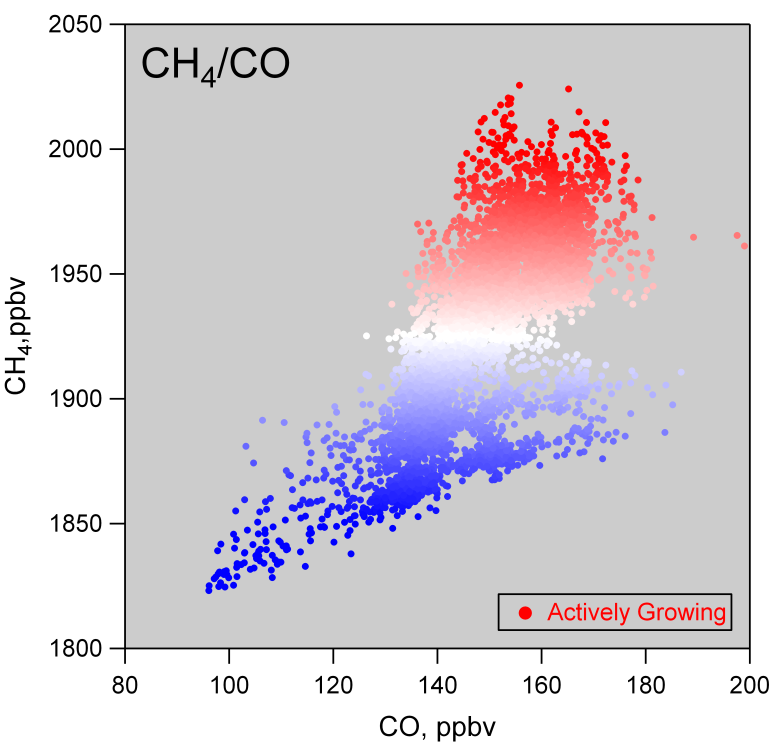 using June 14th data only:
  use correlation with CO to remove urban CH4 contribution
  compare CH4 emissions to McMillan
CH4 emission from Sacramento Valley rice crops
Upwind of rice fields
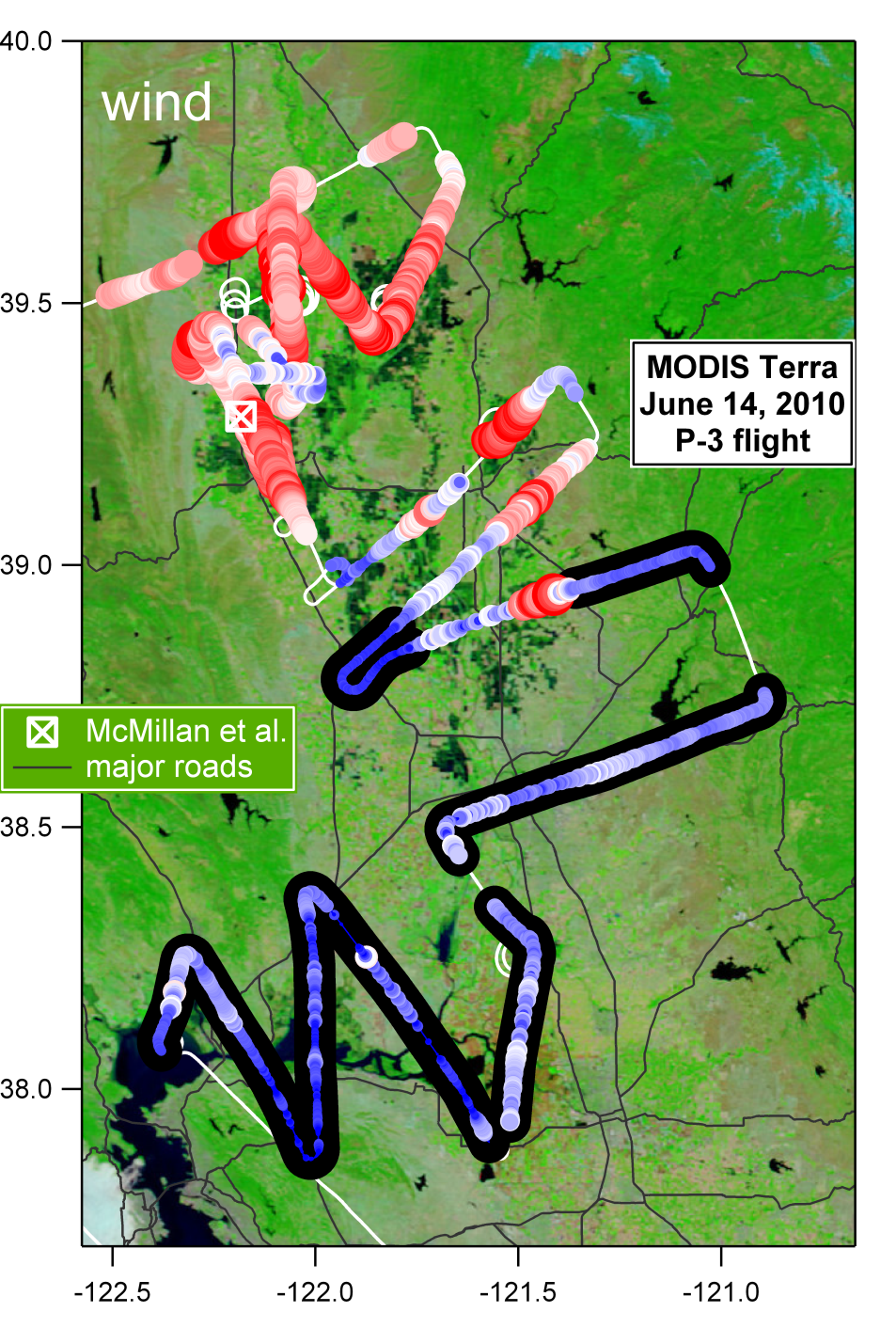 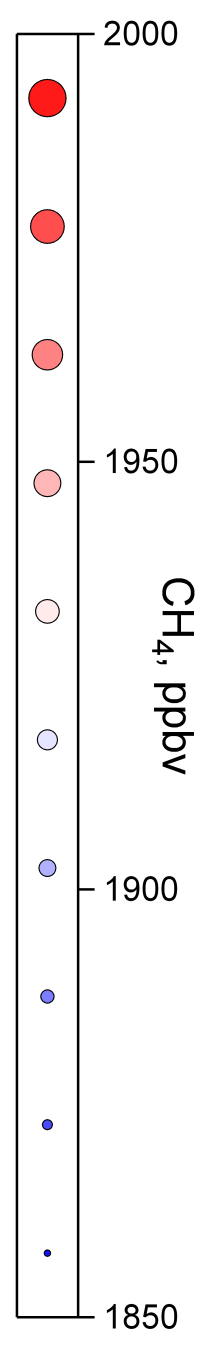 urban & other non-rice
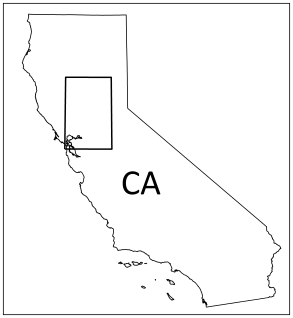 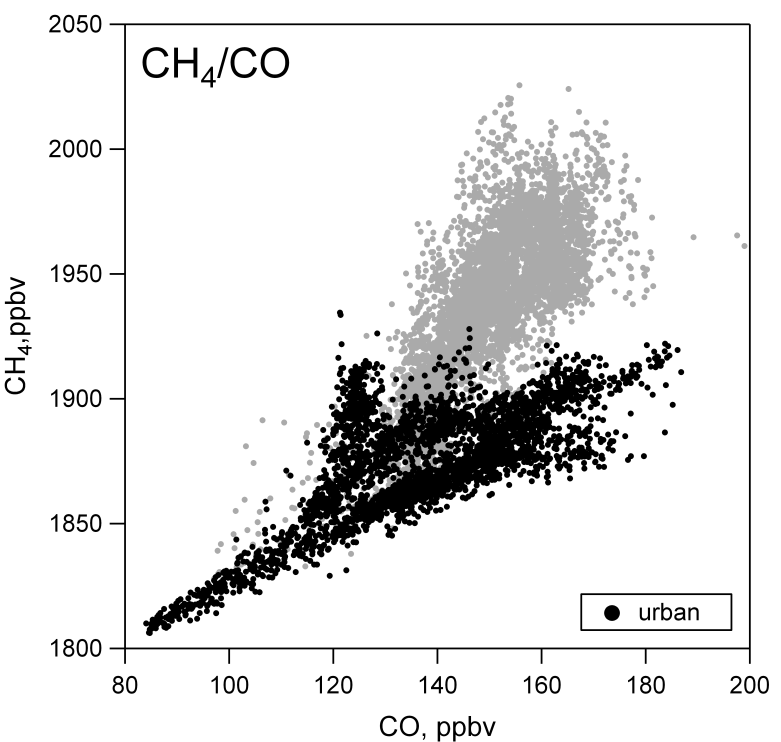 CH4 emission from Sacramento Valley rice crops
CH4 from rice
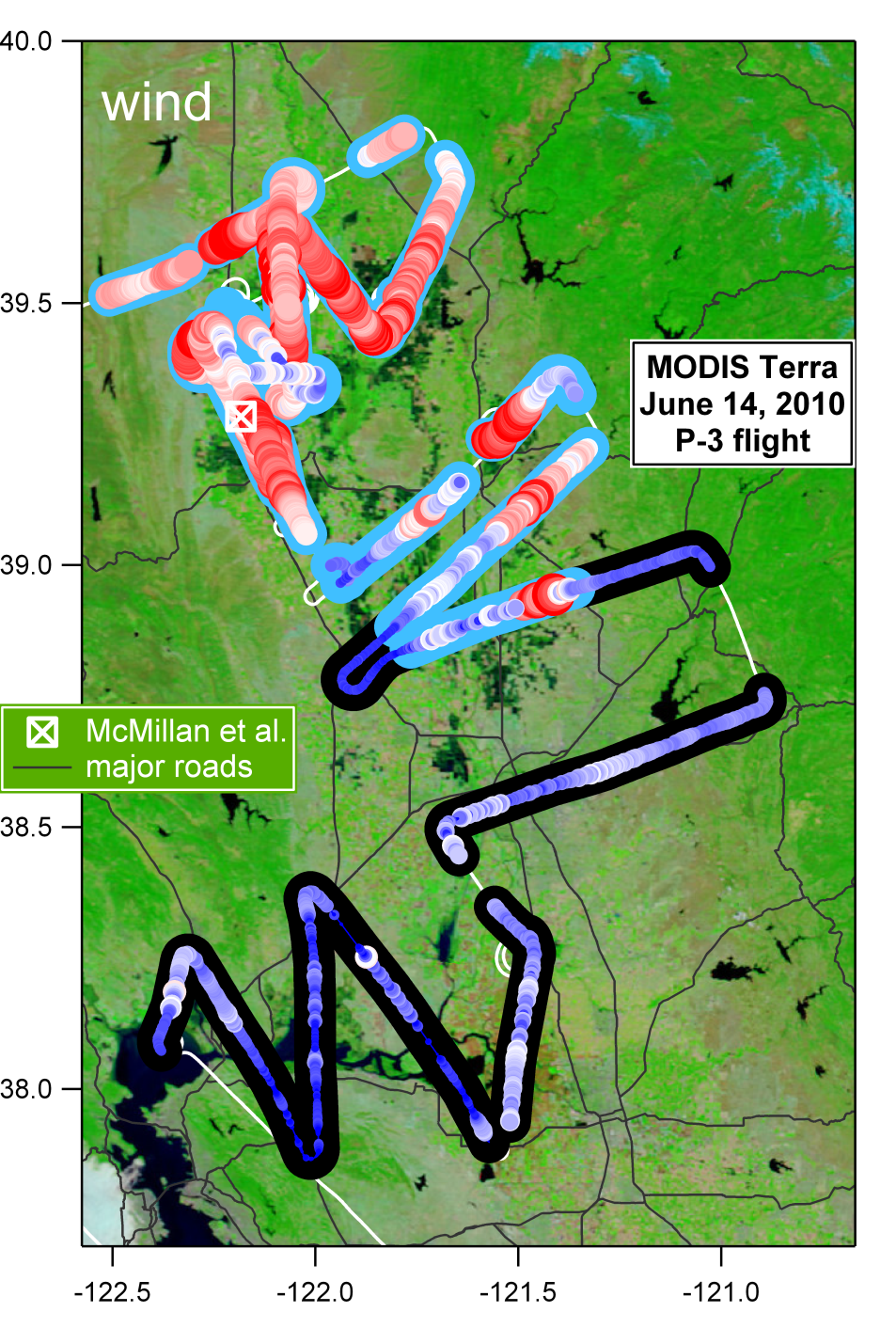 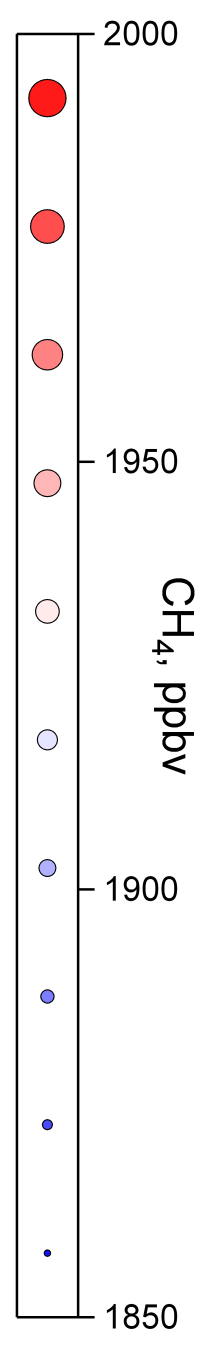 urban & other non-rice
rice
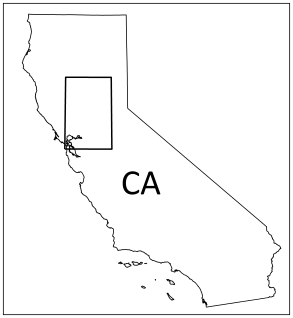 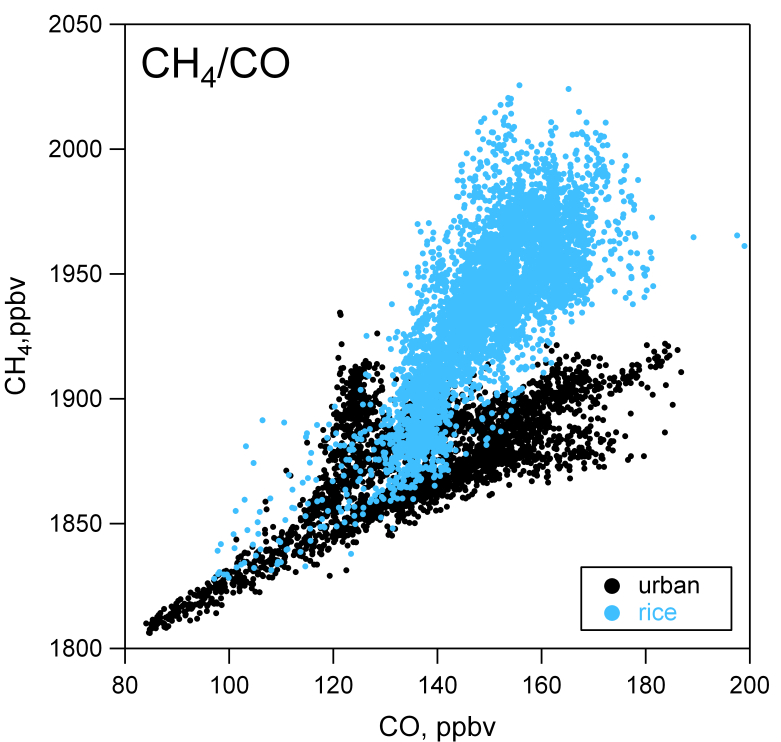 CH4 emission from Sacramento Valley rice crops
CH4 from rice
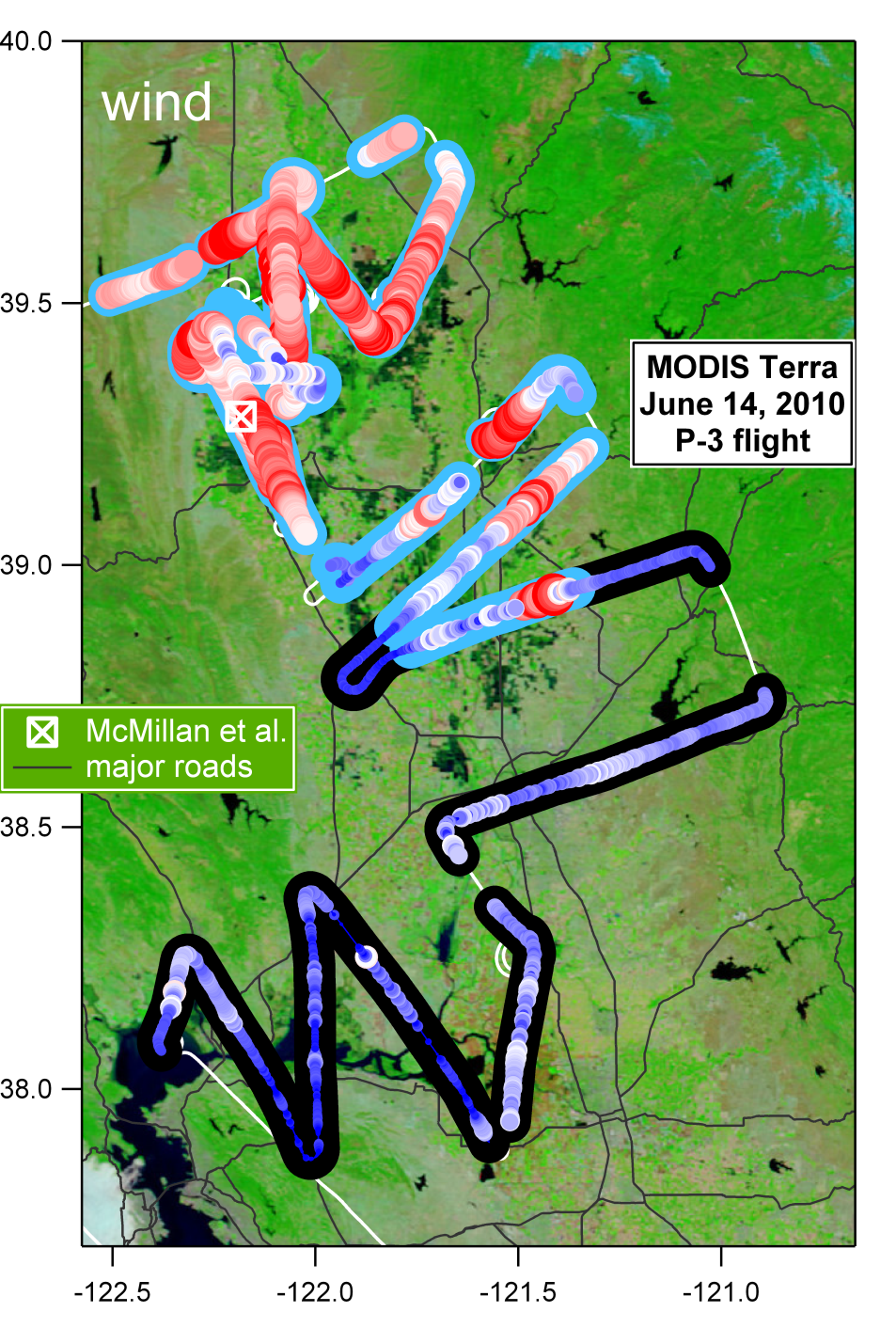 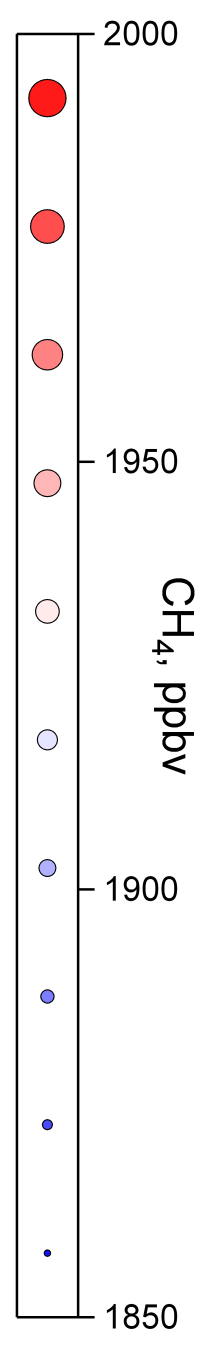 urban & other non-rice
rice
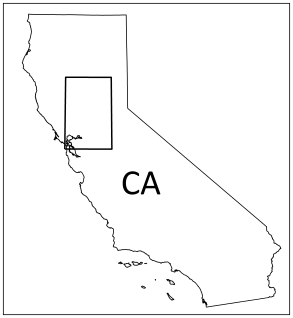 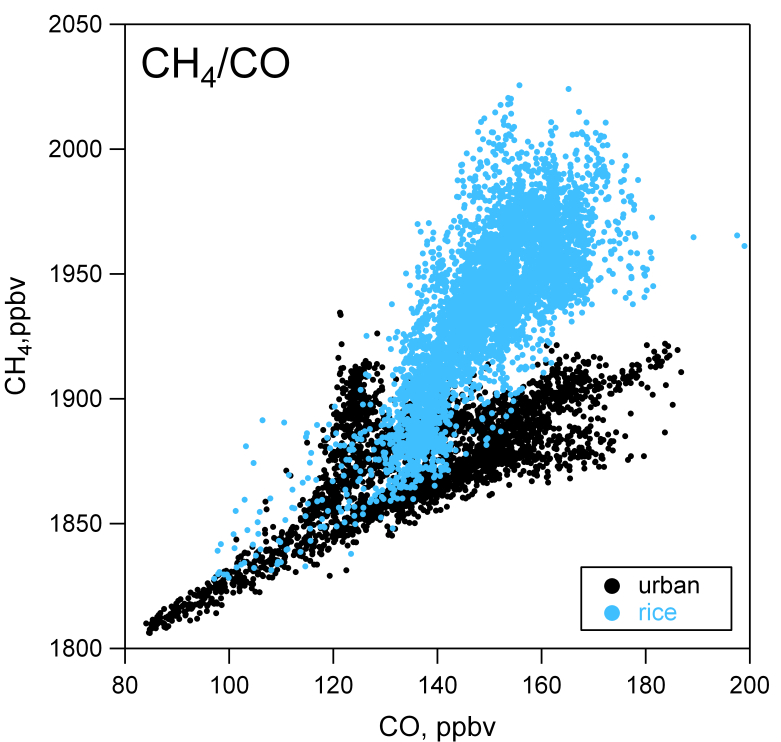 Compare to McMillan: CH4 and CO2
CH4 emission from Sacramento Valley rice crops
CH4 from rice
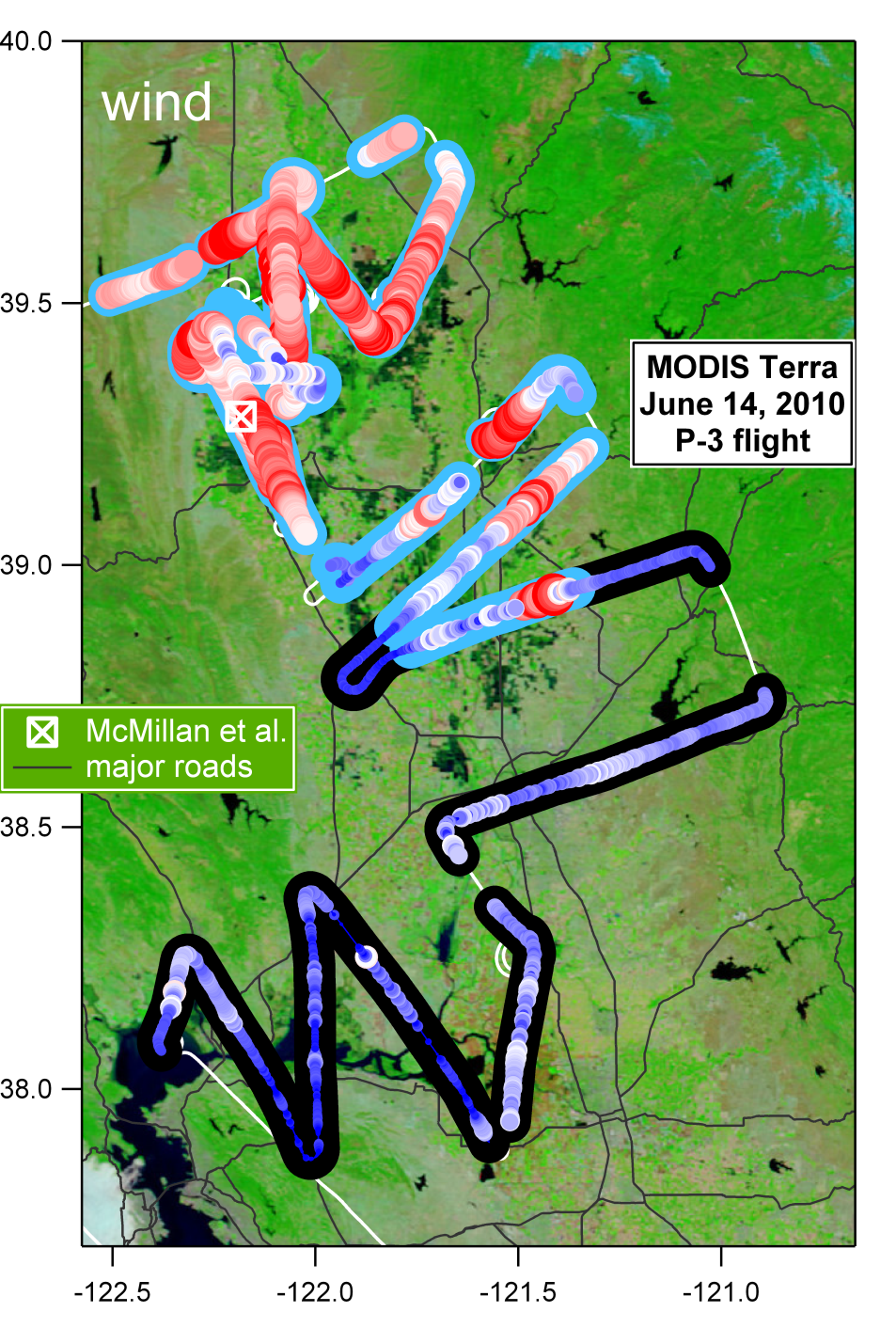 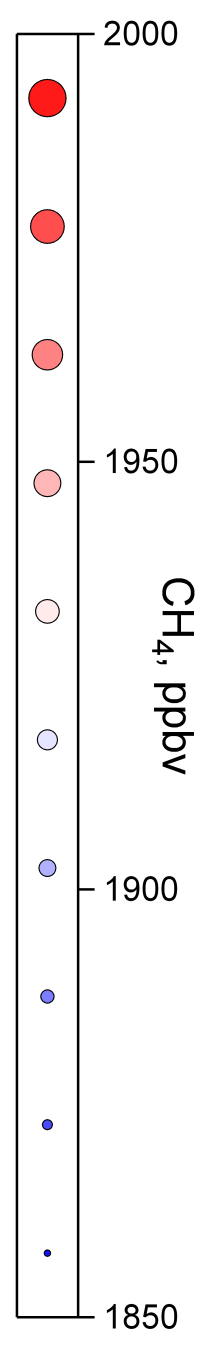 urban & other non-rice
rice
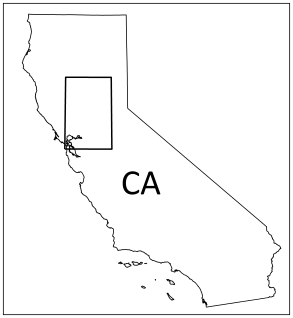 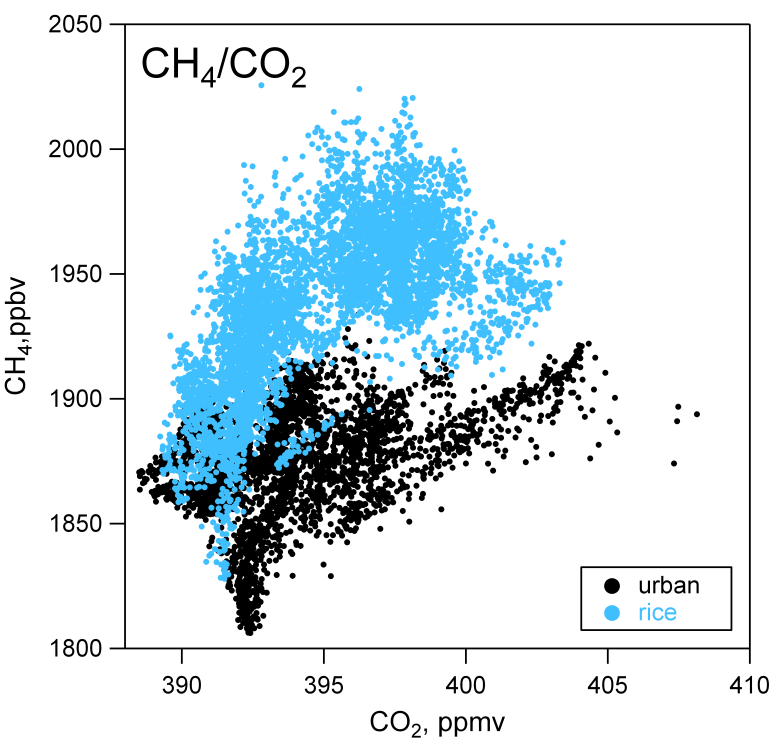 Compare to McMillan: CH4 and CO2
CH4 emission from Sacramento Valley rice crops
CH4 from rice
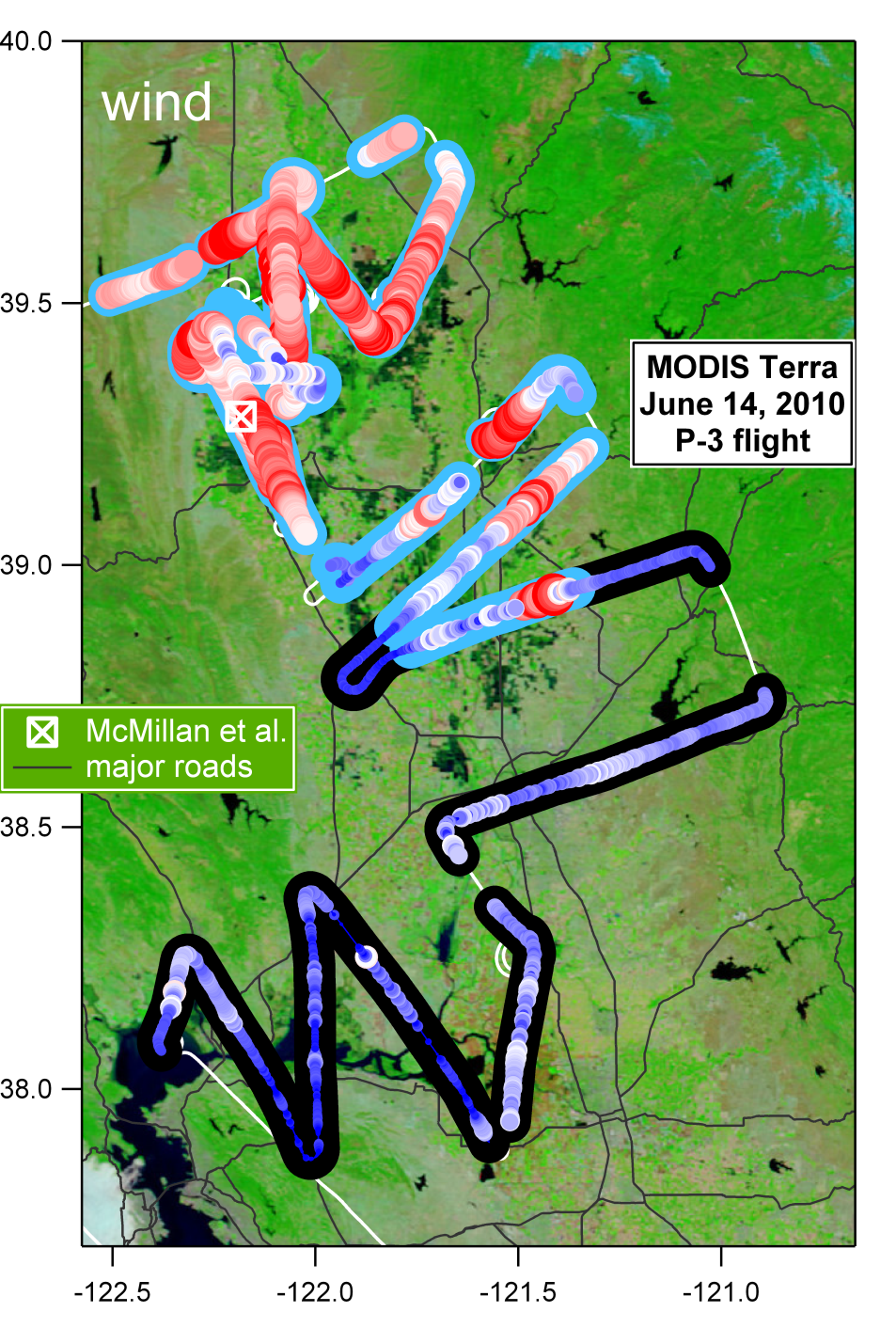 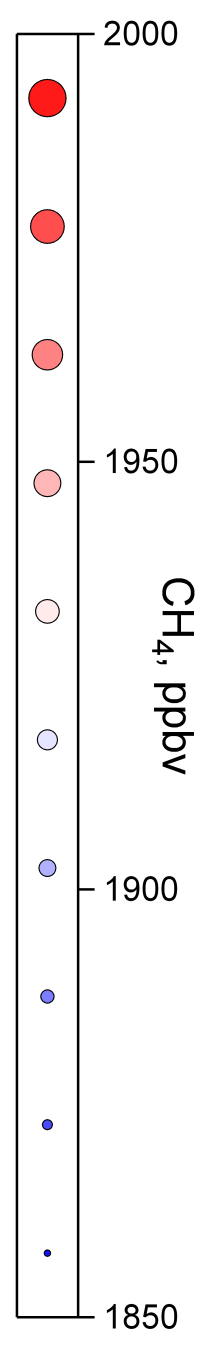 urban & other non-rice
rice
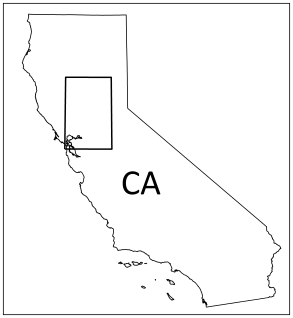 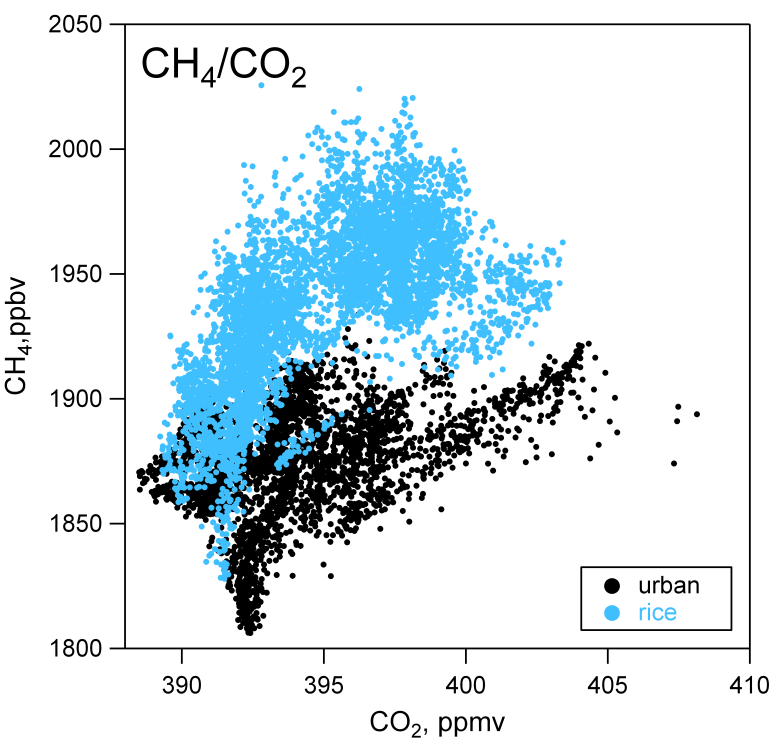 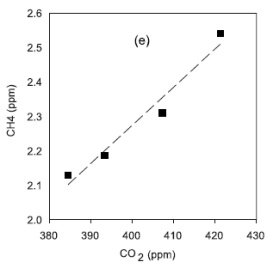 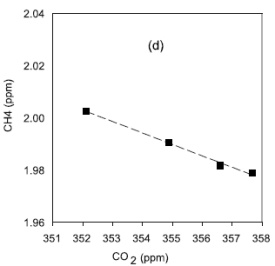 Compare to McMillan: CH4 and CO2
CH4 emission from Sacramento Valley rice crops
CH4 from rice
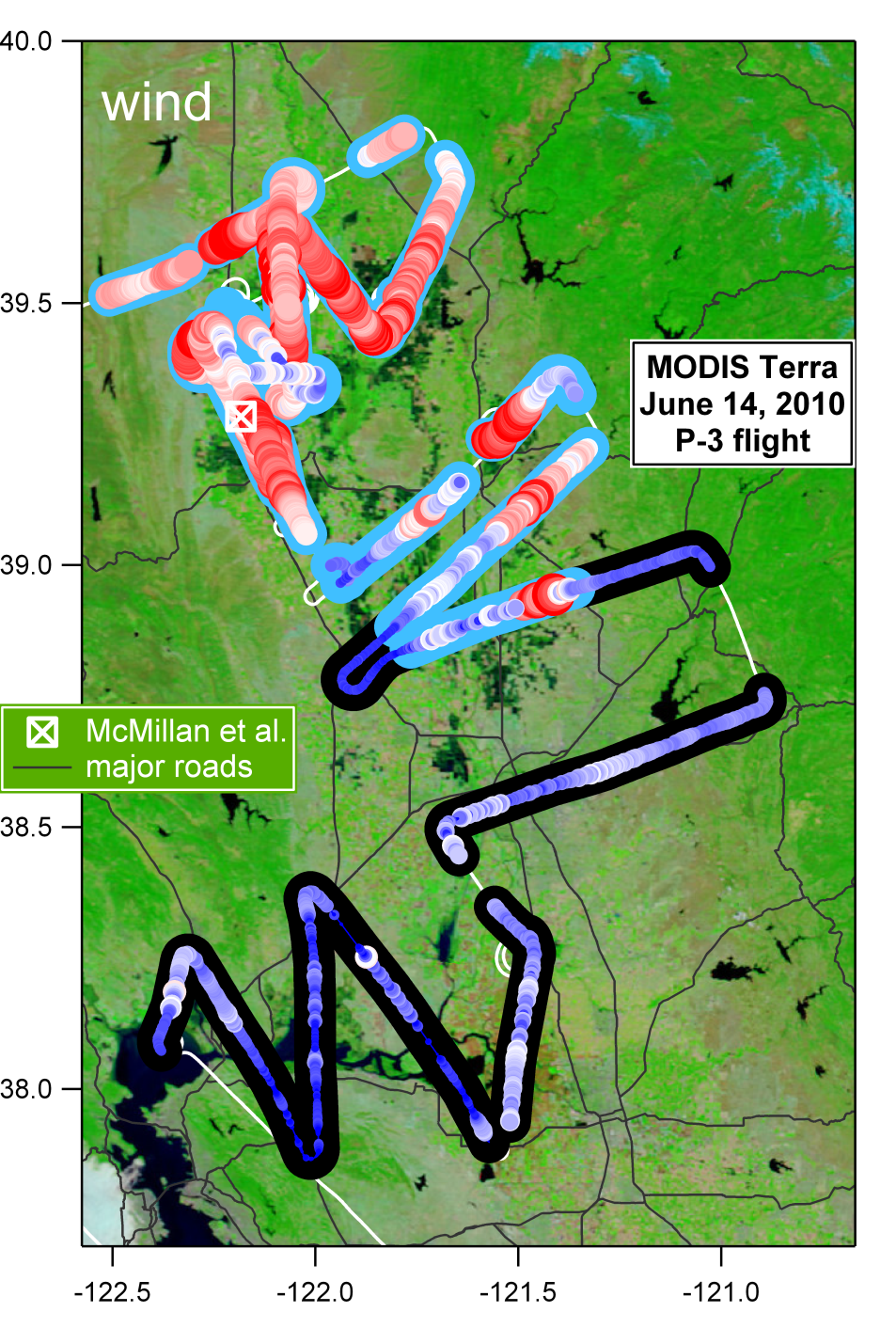 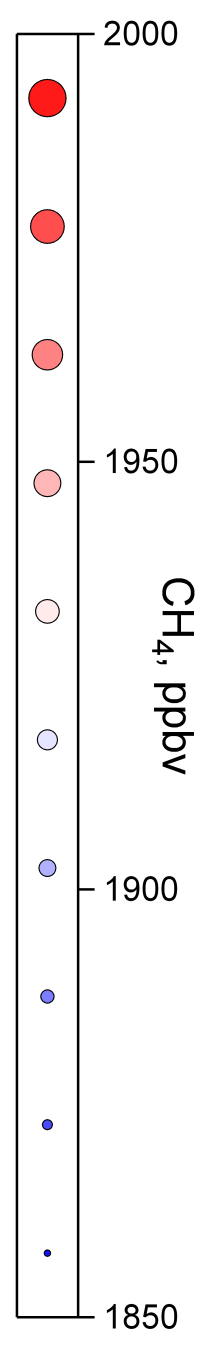 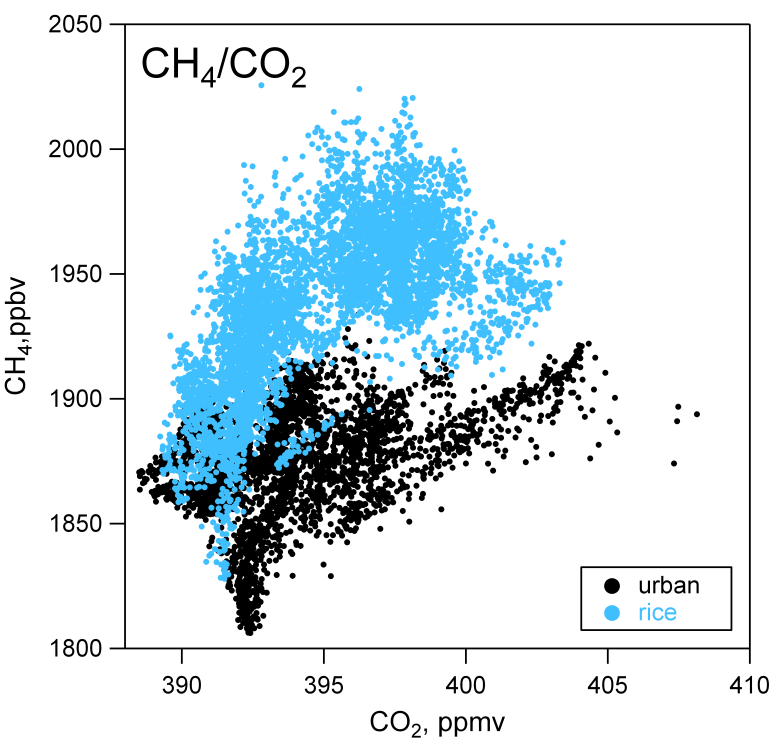 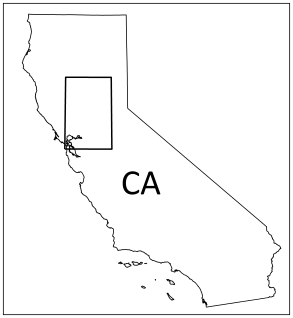 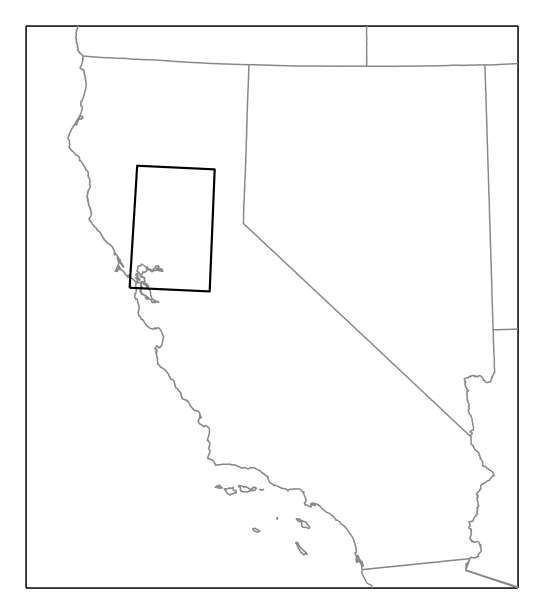 Further analysis of CO2 and CH4 from photosynthesis , respiration, and other sources and sinks:

Inverse modeling – NOAA
Transport modeling – Wofsy group, e.g. see Santoni et al. (next)
Summary
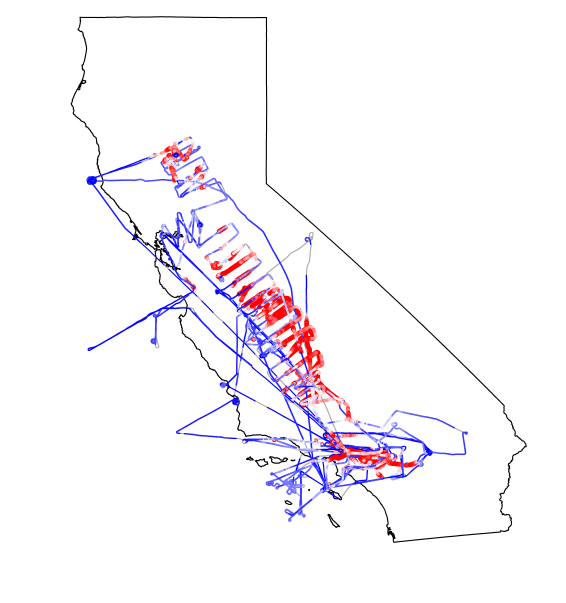 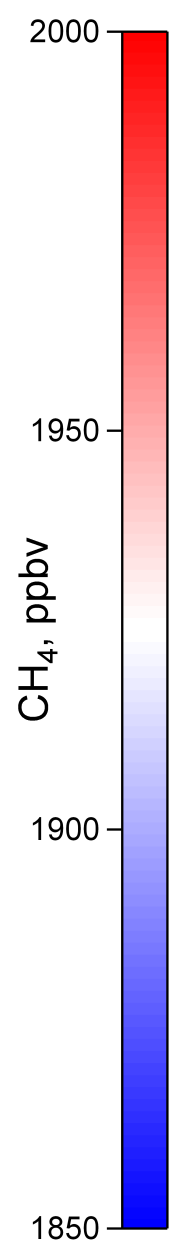 We can clearly see CH4 point and area sources in
     P-3 data: rice, dairies, and the mix of sources in
     the L.A. Basin.  Future analysis will try to
     quantify CH4 contribution from these sources.

  ARB criteria pollutants emissions inventory ratio
     of CH4/CO in the L.A. Basin significantly lower
     than observations

  Data over rice fields provides spatial data, along
     with other data sets:
	QCLS data from CalNex
	     (Wofsy group)
	NOAA ESRL GMD/LBNL light aircraft
	     (C. Sweeney, A. Karion, M. Fischer)
	NASA ARCTAS-CARB
	     (G. Diskin, G. Sachse, S. Vay)
     to constrain inverse (NOAA) and STILT (Wofsy) models
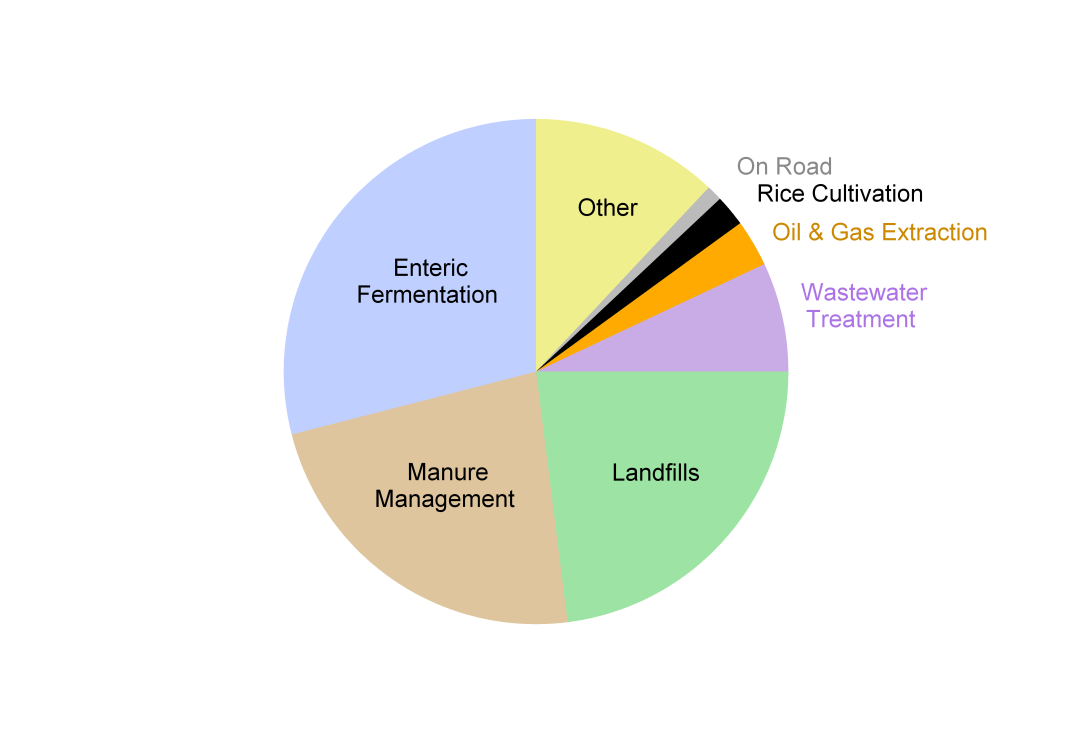 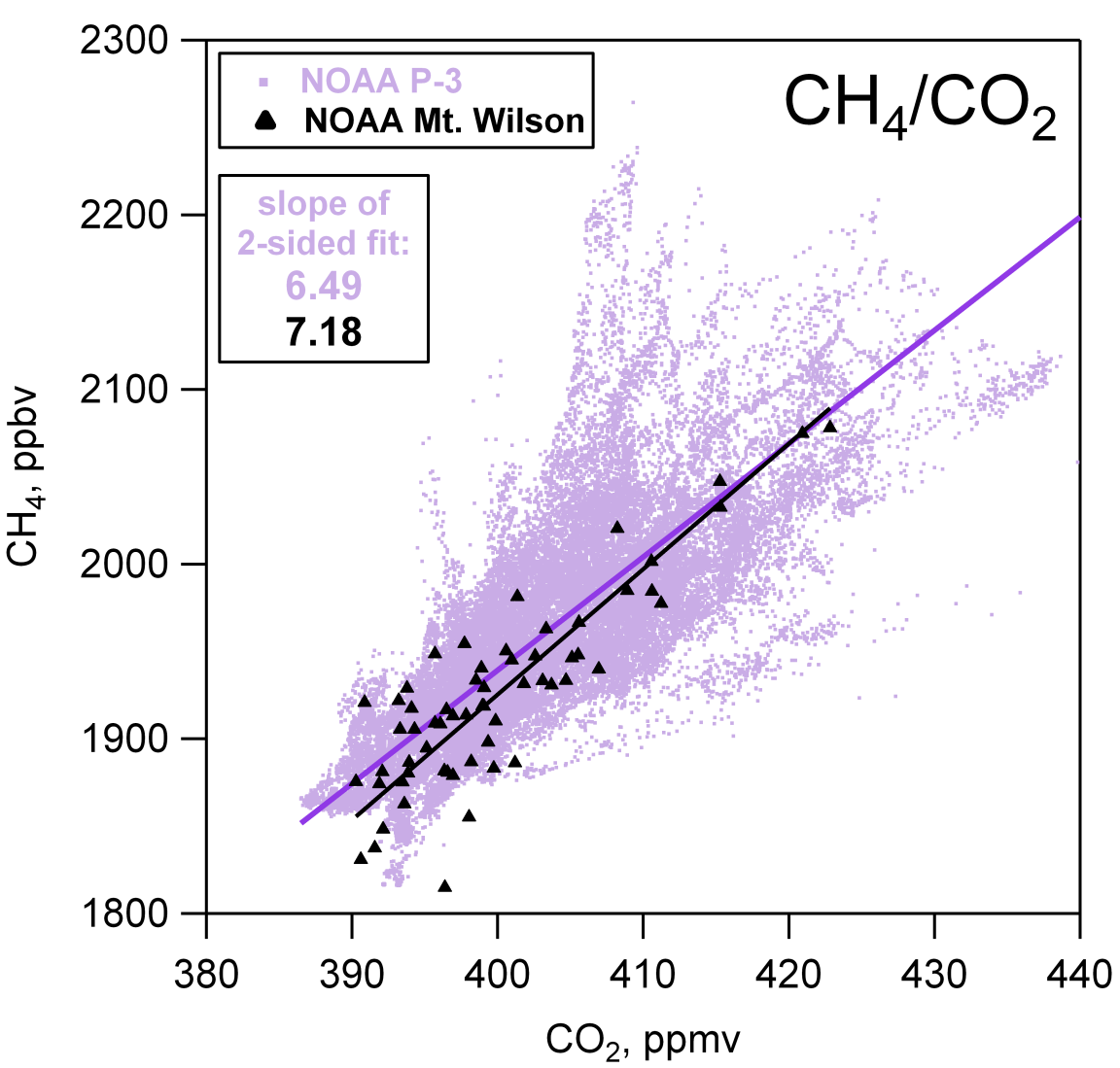 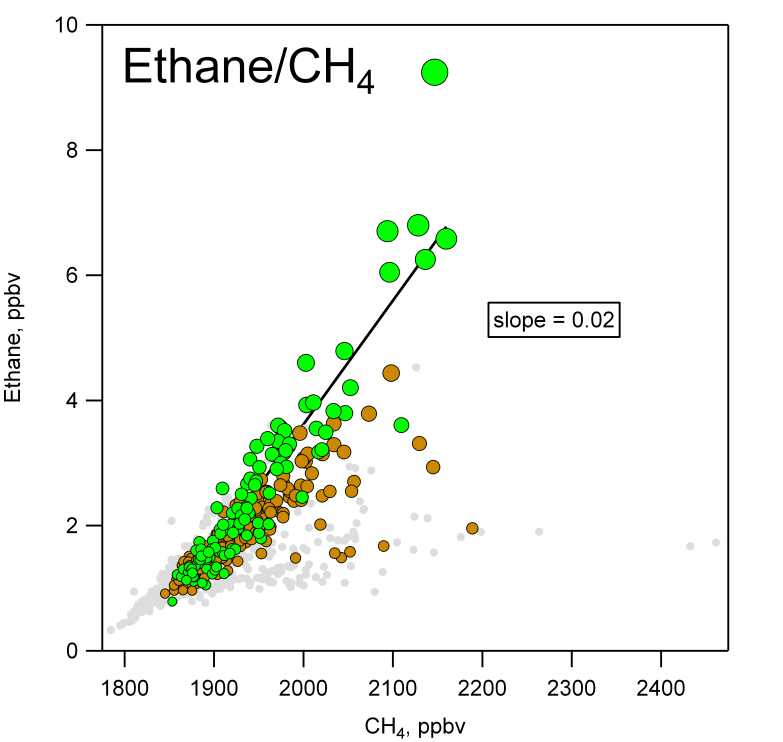 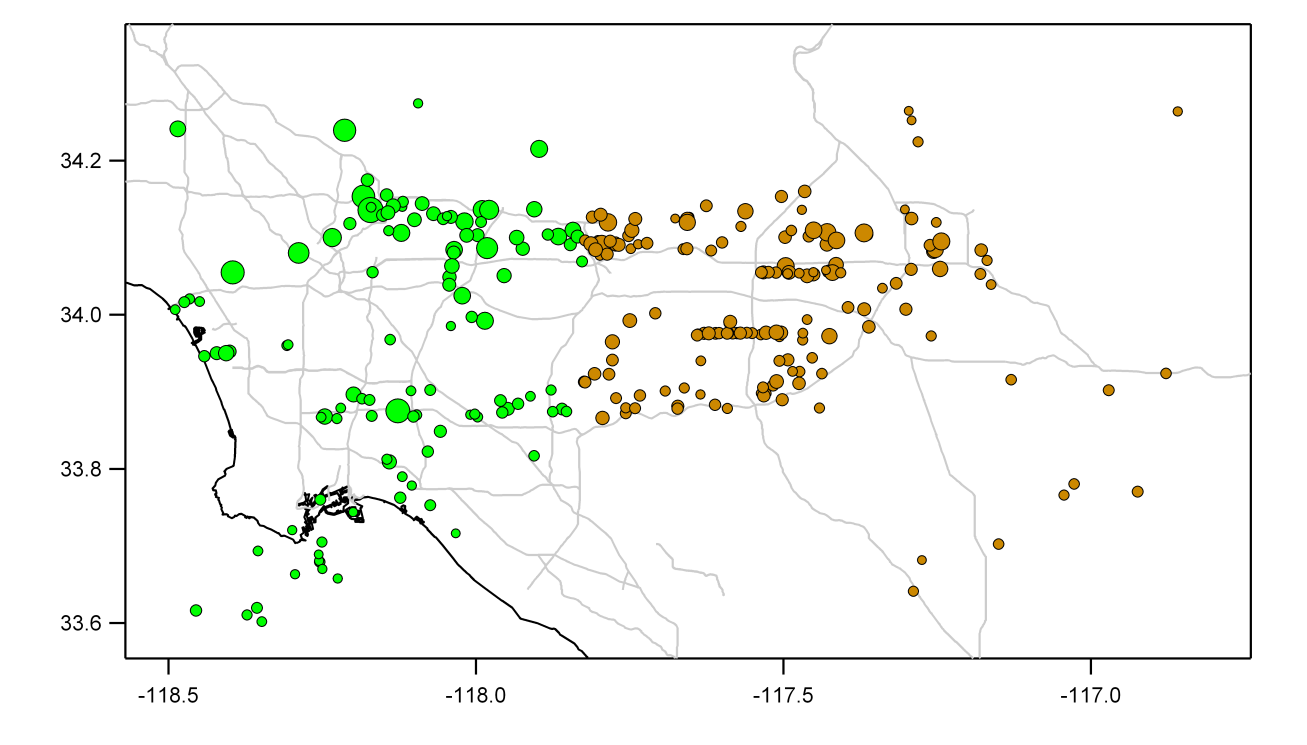 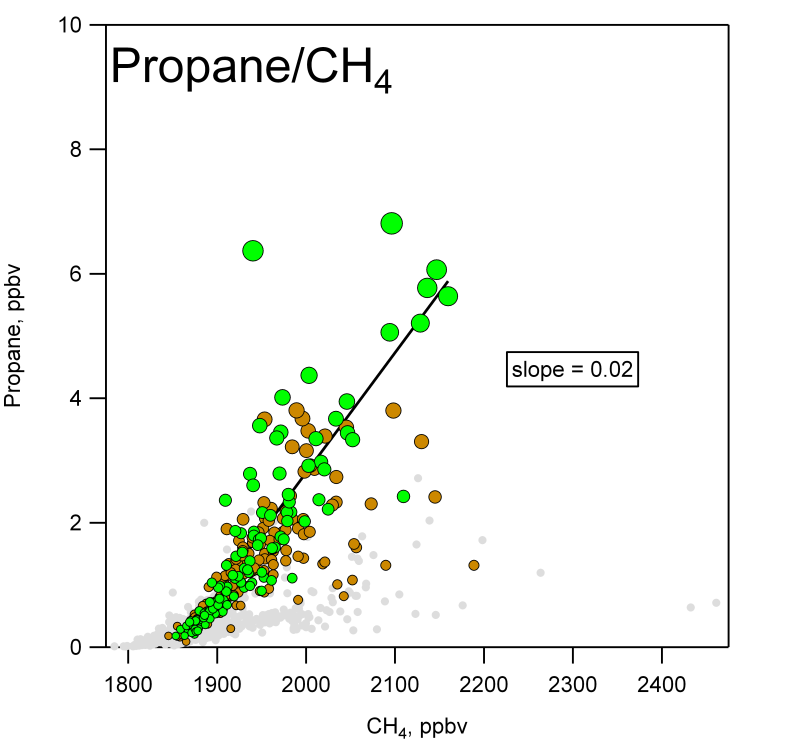